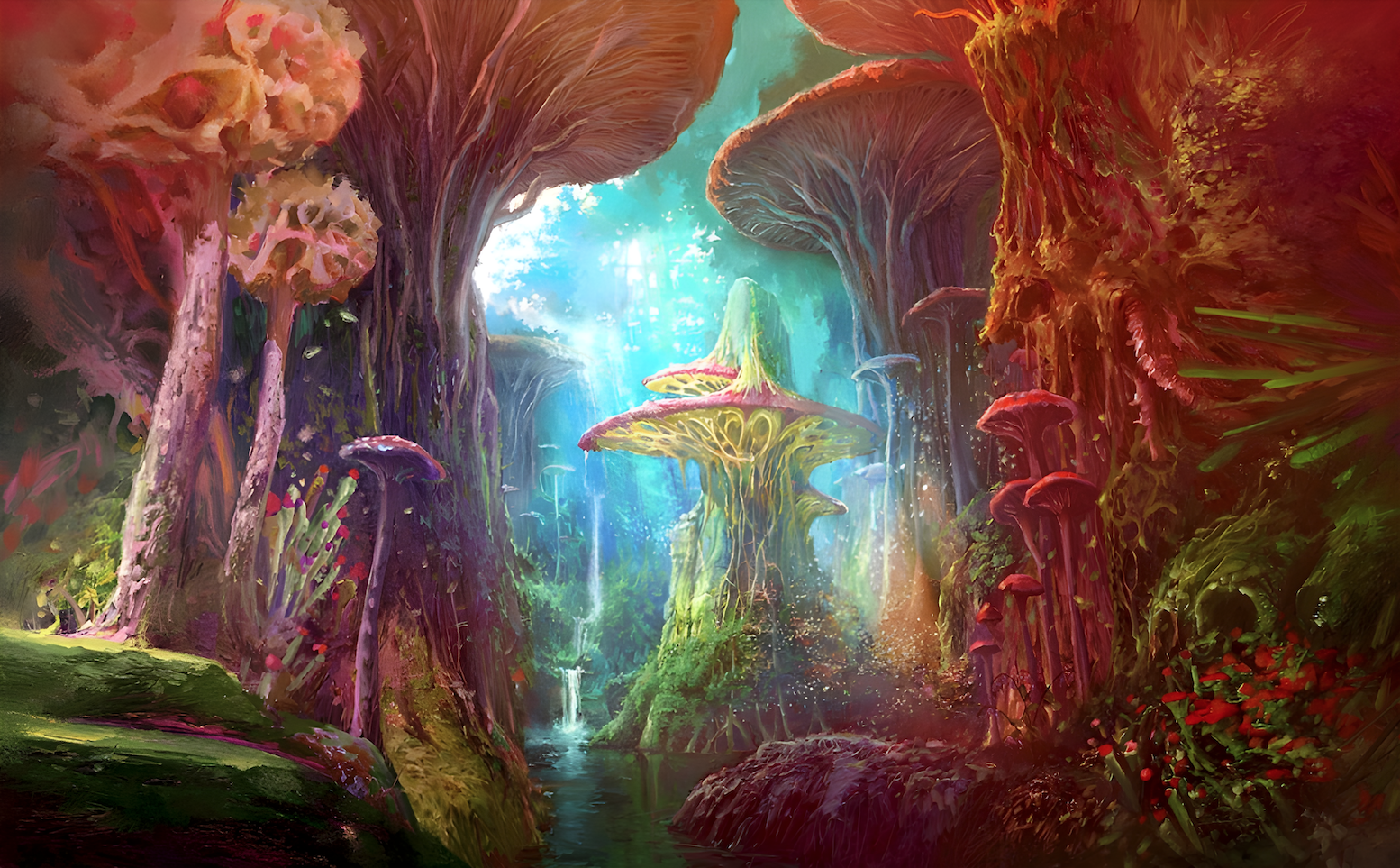 Dantes Trip
Alessio Tommasi
Gariboldi Paolo
Luca Rausa
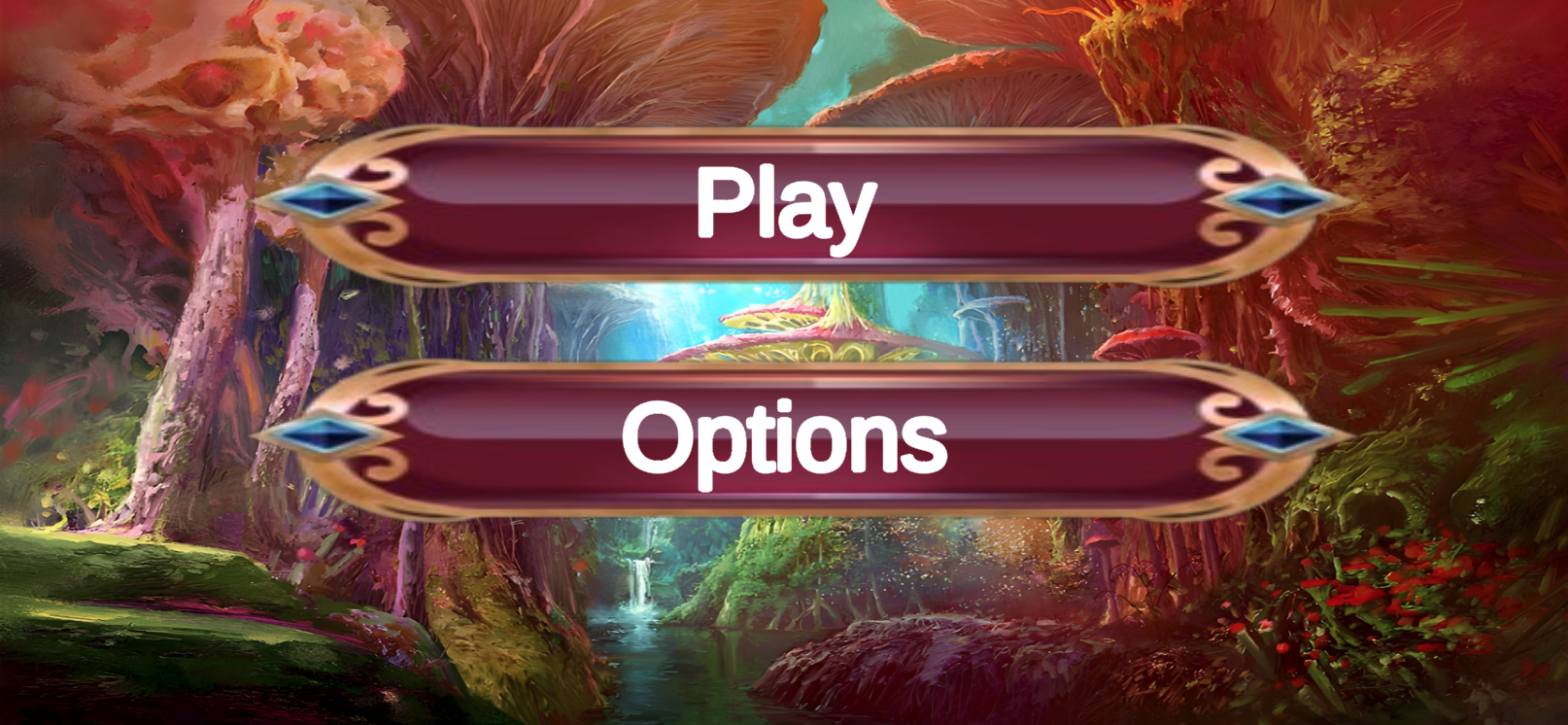 Menu iniziale
DIAGRAMMA UML GENERALE:
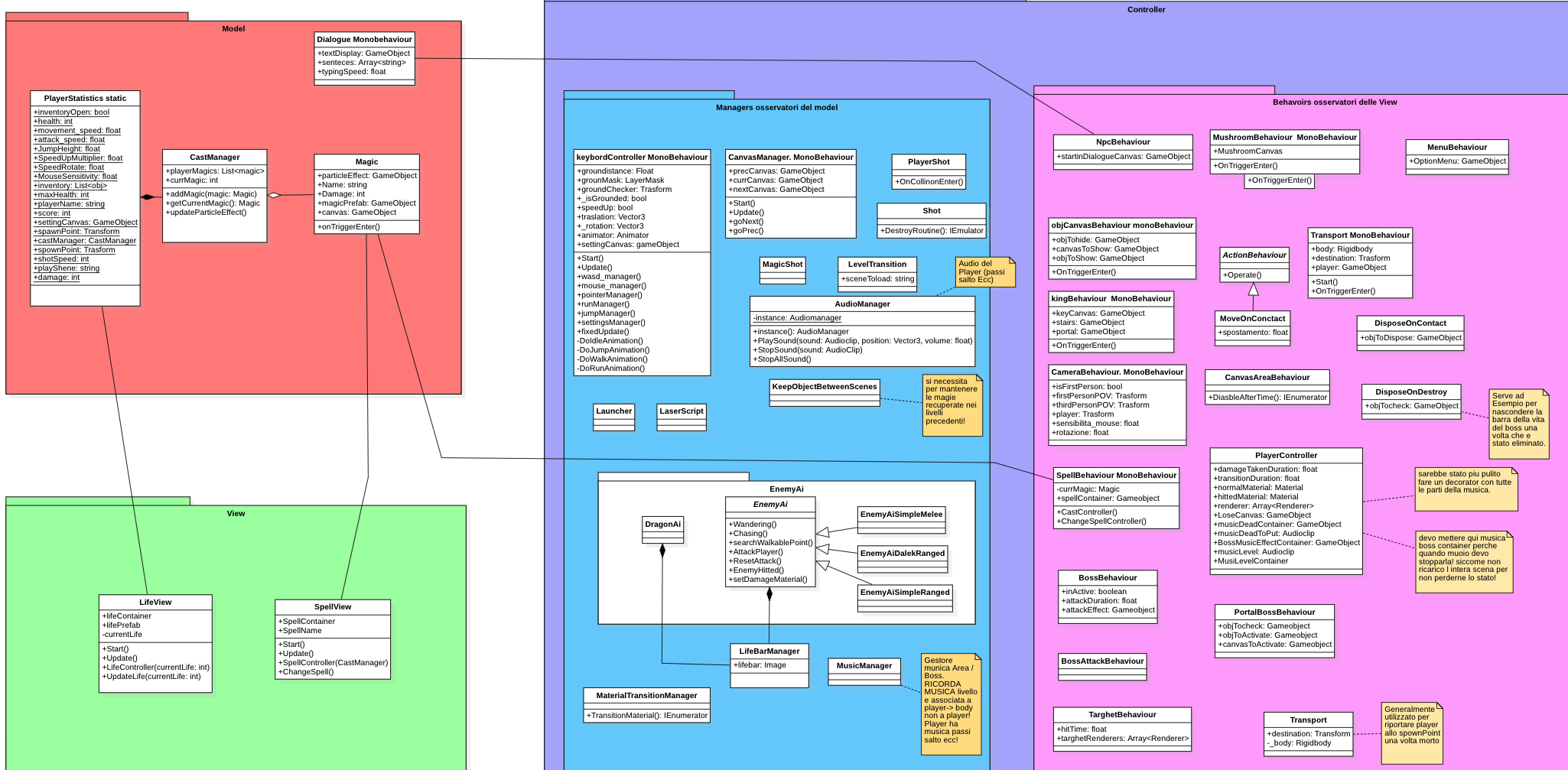 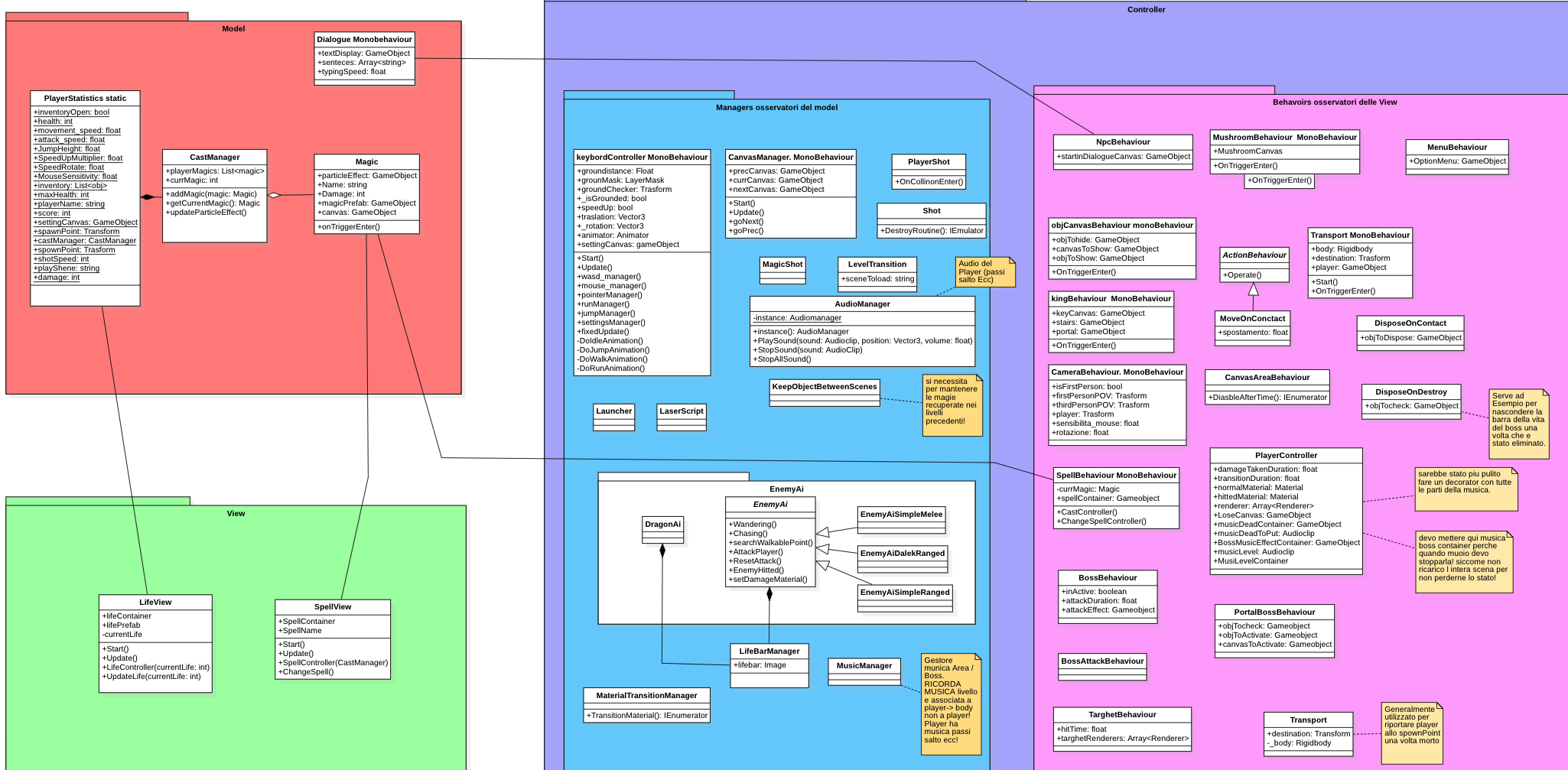 Come si può vedere e codice e stato strutturato utilizzando il pattern MVC.
Sono inoltre presenti pattern specifici come SINGLETON per diverse funzionalità di gioco
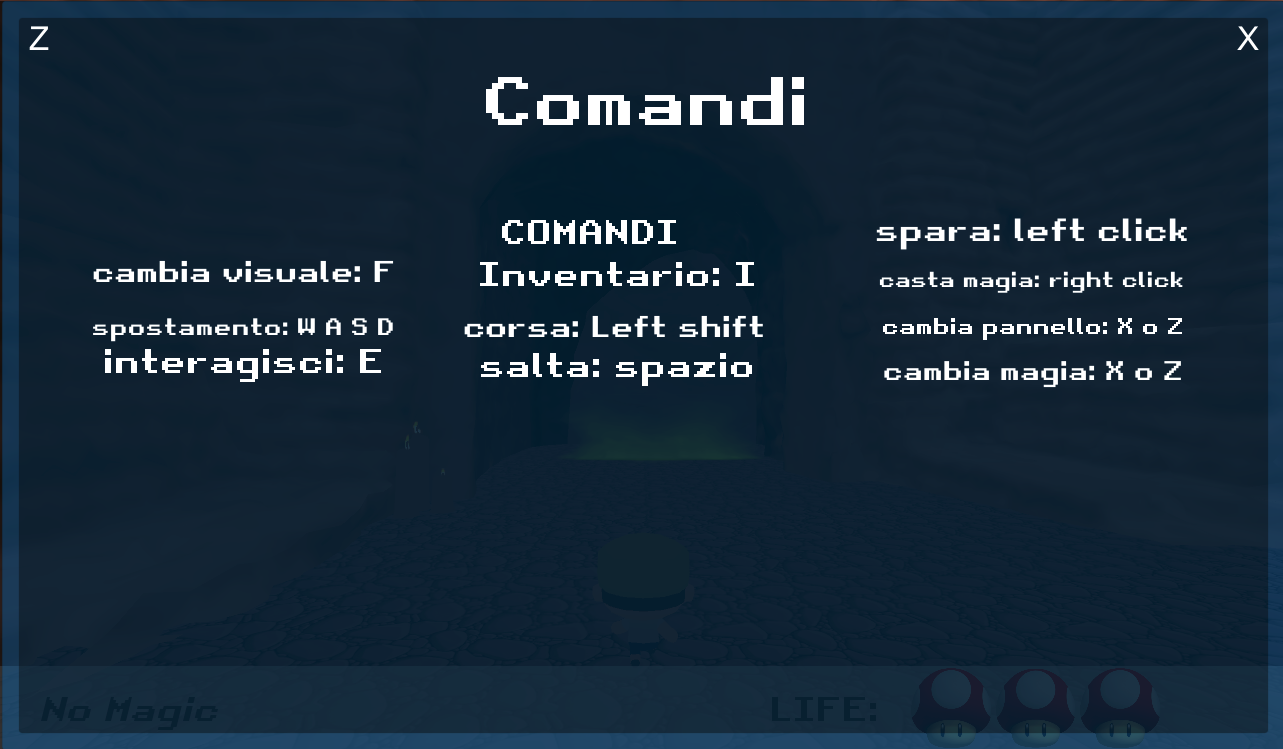 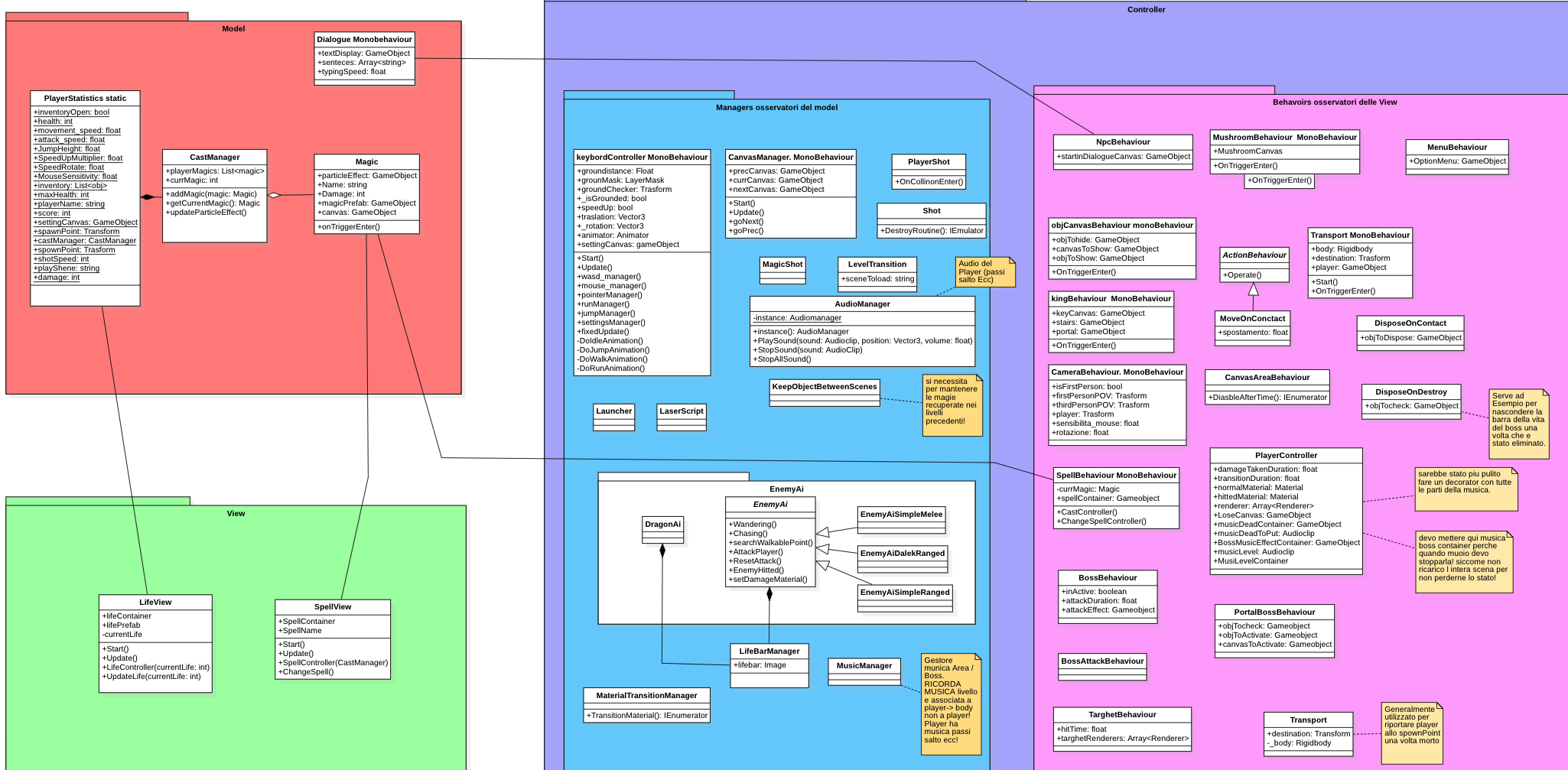 Classe che si occupa della gestione dello switch dei menu di gioco
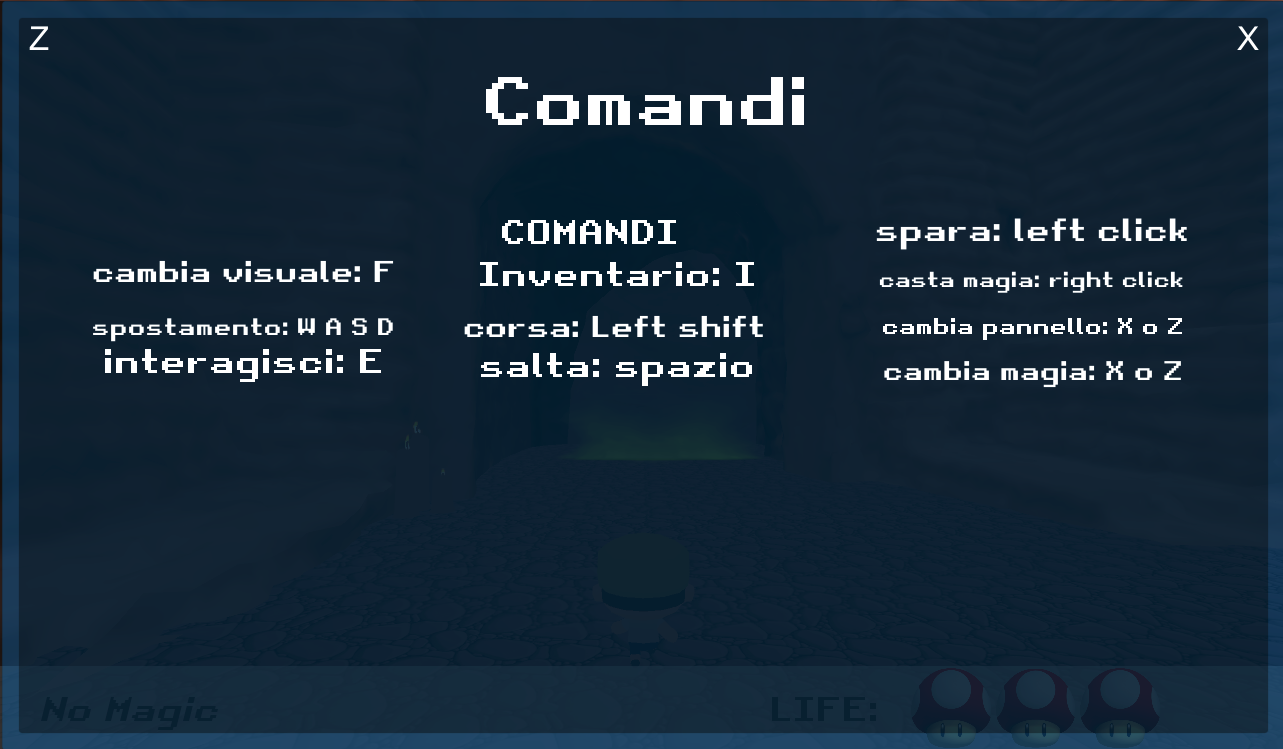 E stata implementata la funzionalità di cambio  tabulazione menu tramite i tasti X e Z della tastera
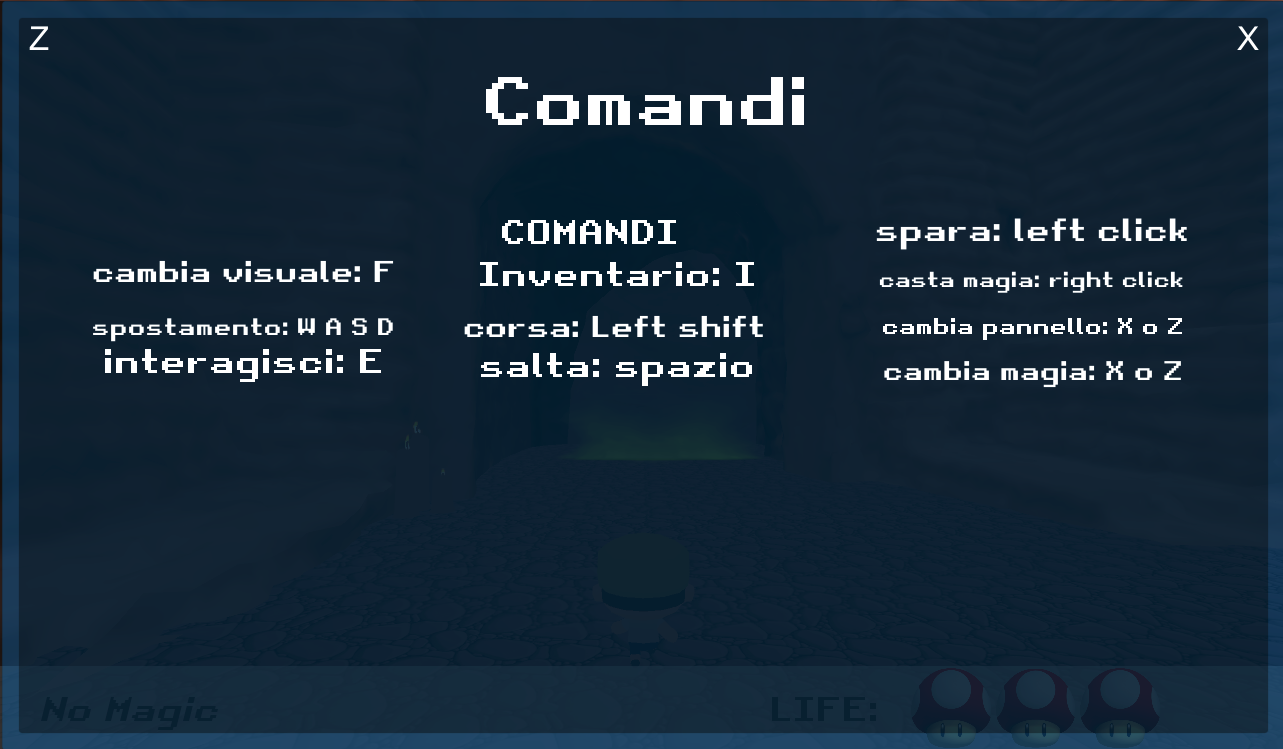 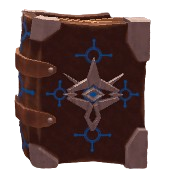 E stata implementata la funzionalita di cambio  tabulazione menu tramite i tasti X e Z della tastera.
Similmente quando si e’ in gioco tali tasti permetto di cambiare le magie che il personaggio ha a disposizione
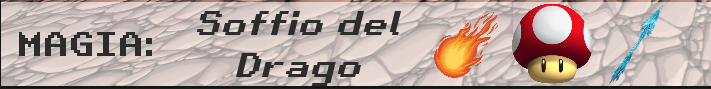 Magia Corrente
Ogni magia e associata ad un oggetto chiamato SpellBook che si puo trovare su un qualsiasi livello.

Ad esso e inoltre associato tutte le informazioni riguardante la magia come l effetto particellare, audio durata e danno.

Per mantenere le magie utilizzabili su piu scene diverse abbiamo dovuto ricorrere alla non distruzione di tali oggetti al cambio di scena tramite la funzione chiave dont Destroy On Load
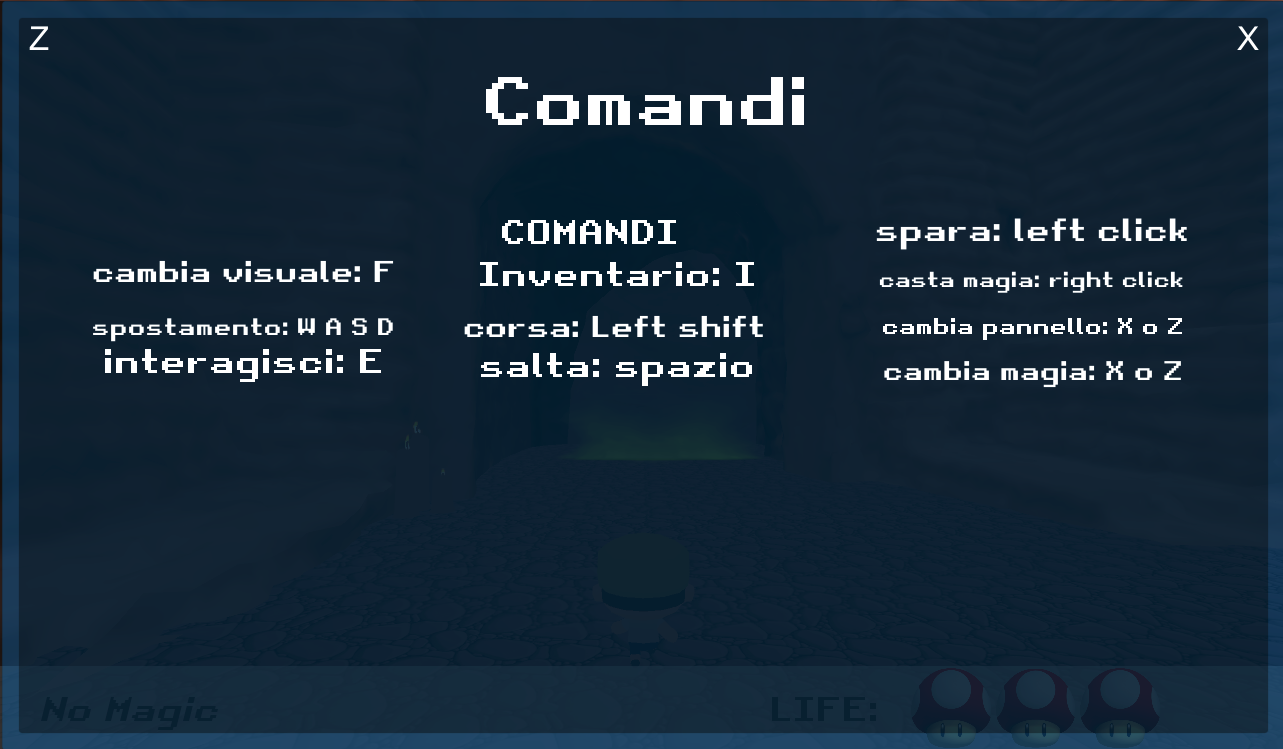 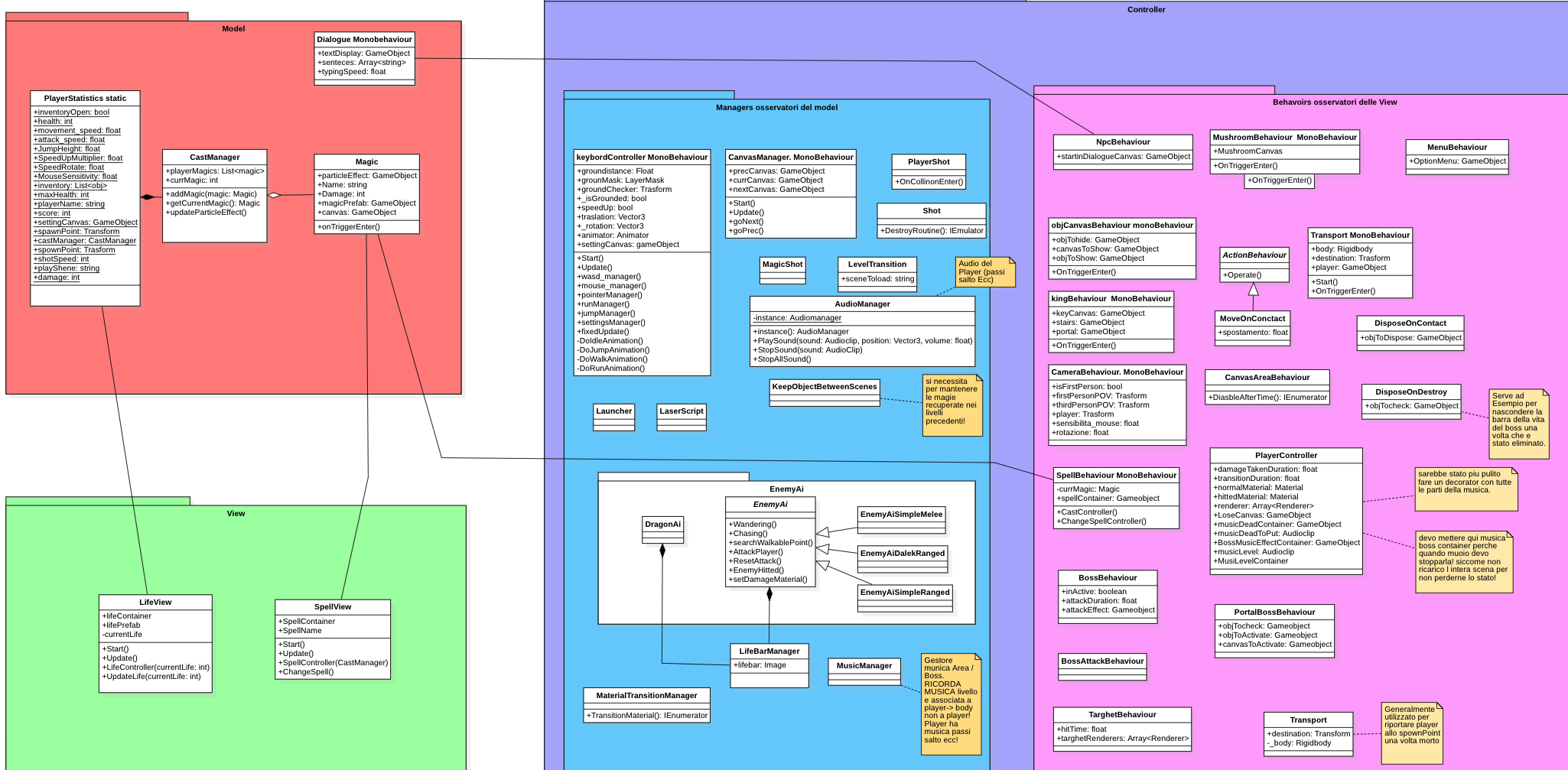 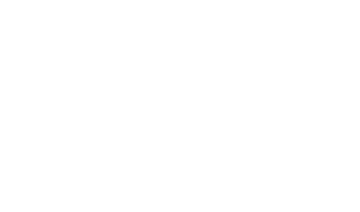 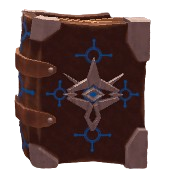 Ogni magia e associata ad un oggetto chiamato SpellBook che si puo trovare su un qualsiasi livello.

Ad esso e inoltre associato tutte le informazioni riguardante la magia come l effetto particellare, audio durata e danno.

Per mantenere le magie utilizzabili su piu scene diverse abbiamo dovuto ricorrere alla non distruzione di tali oggetti al cambio di scena tramite la funzione chiave dont Destroy On Load
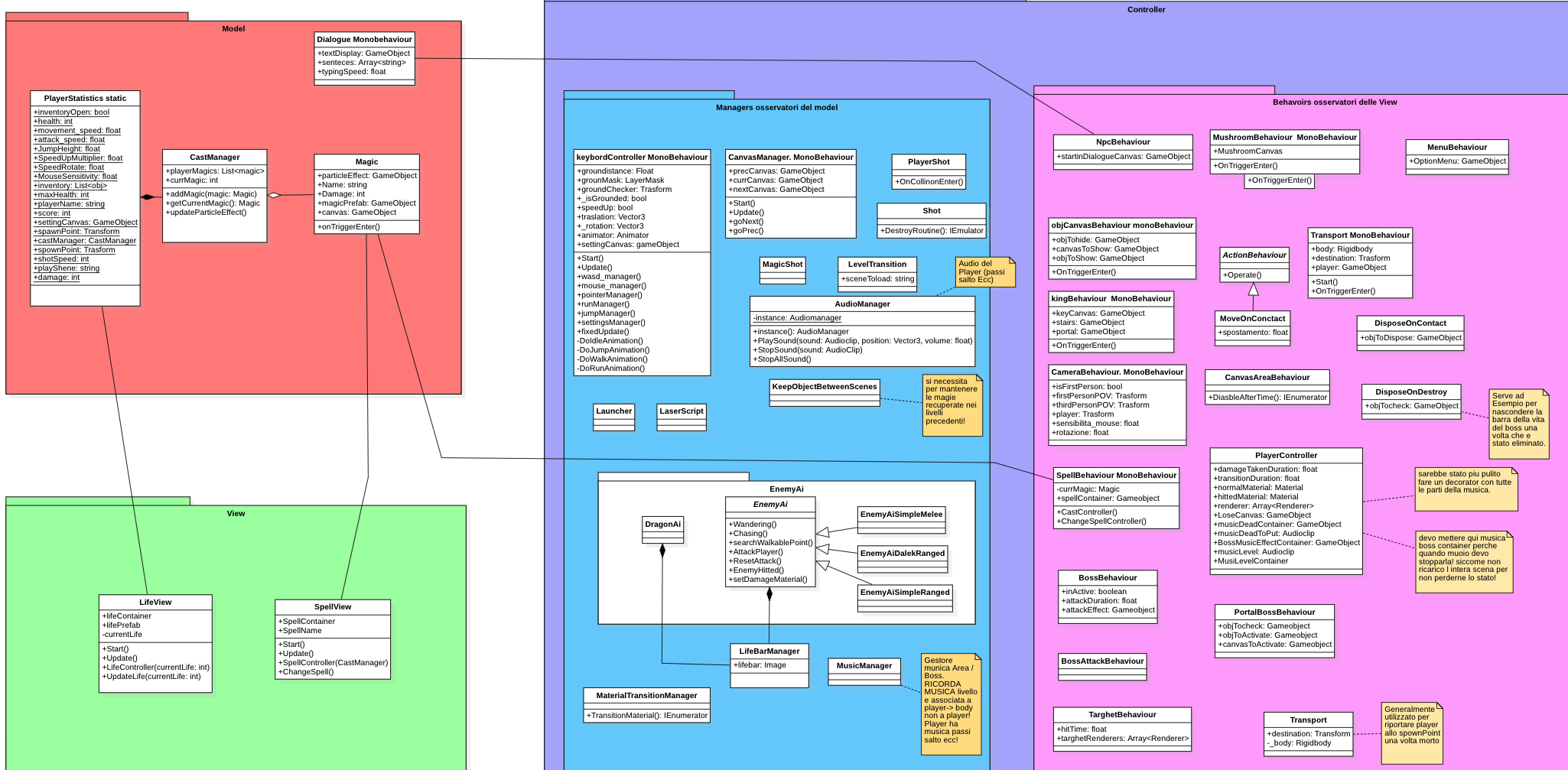 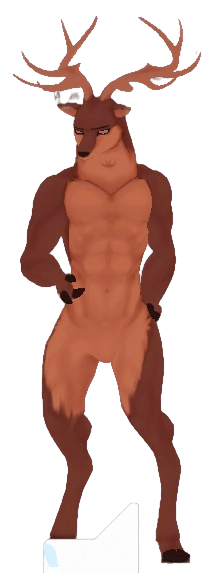 Classi utilizzate nella gestione delle Magie:
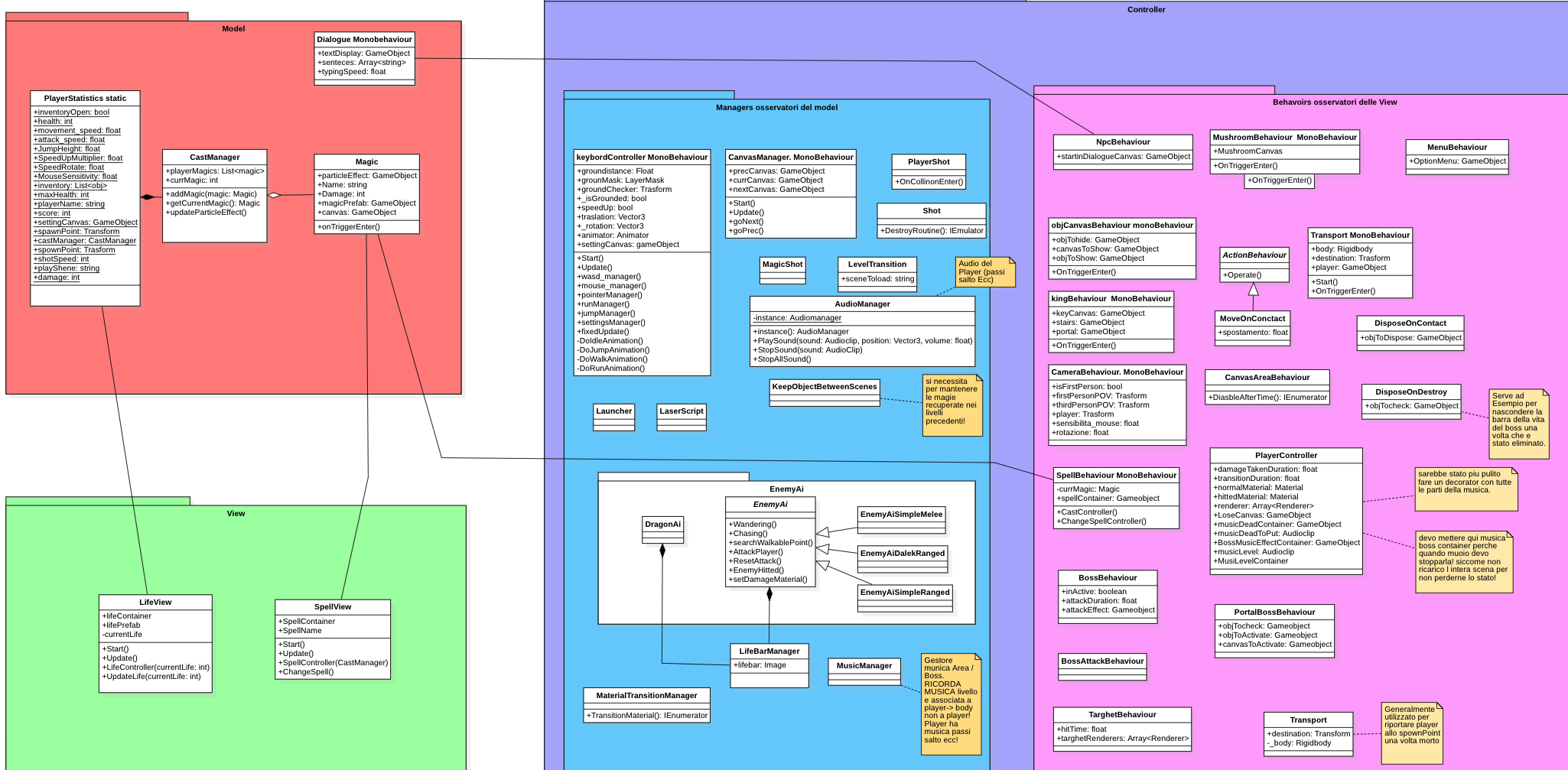 Nel gioco e inoltre presente un NPC
E stata dunque implementata le relative funzionalità riguardanti dialoghi testuali audio di essi.
Tenendo conto di future possibili espansioni
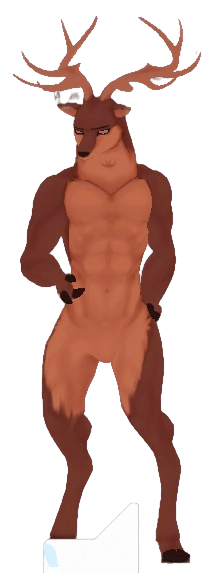 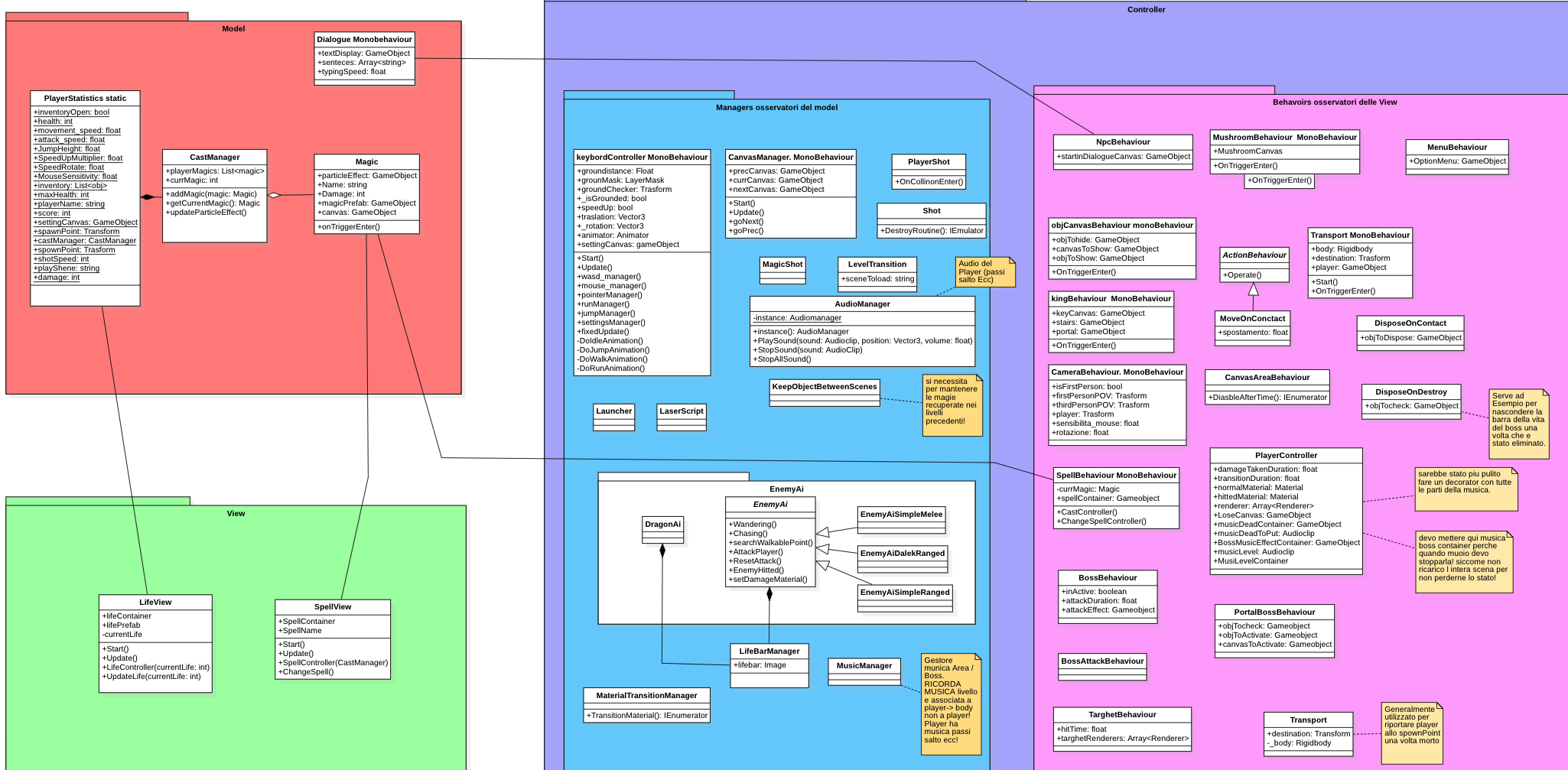 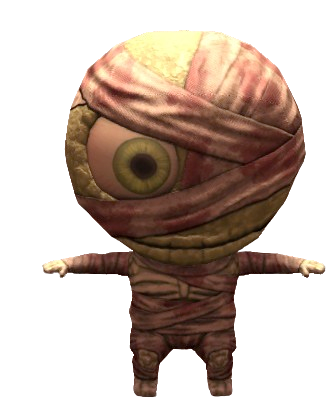 Spesso per proseguire nei vari livelli si devono trovare oggetti chiave, oppure in essi sono presenti oggetti che permettono di aumentare le statistiche del nostro personaggio. 
Tali funzionalità sono implementate con le seguenti classi:
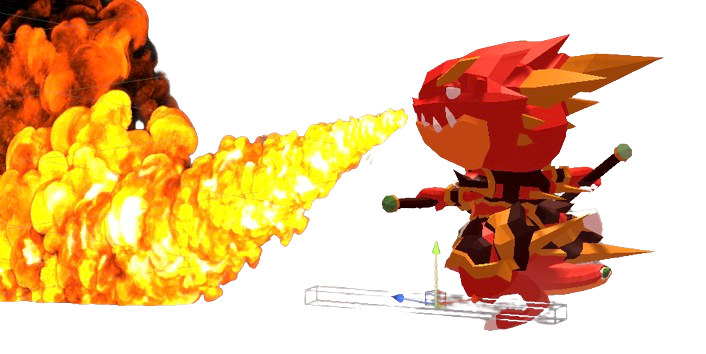 Demo di gioco
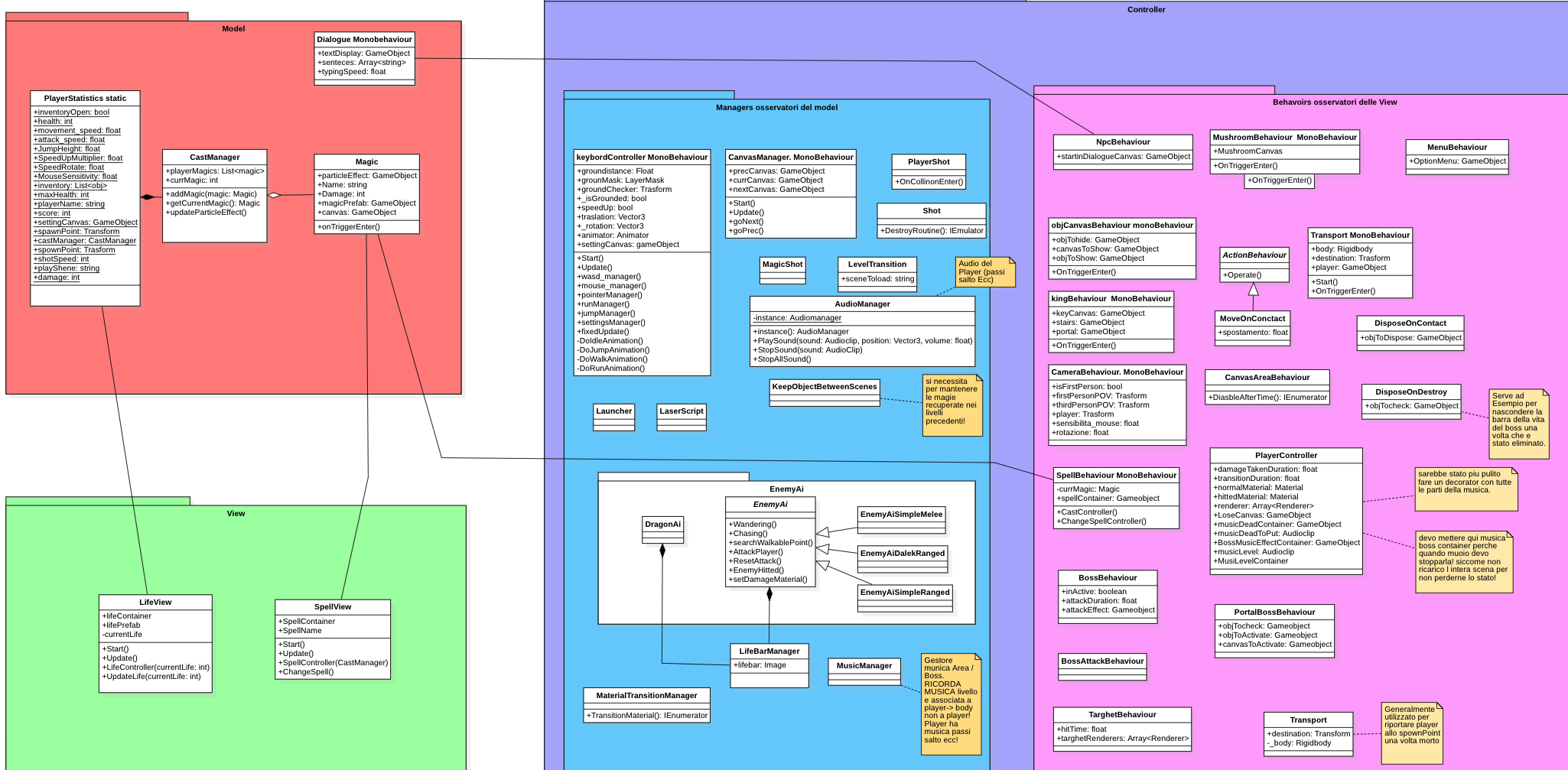 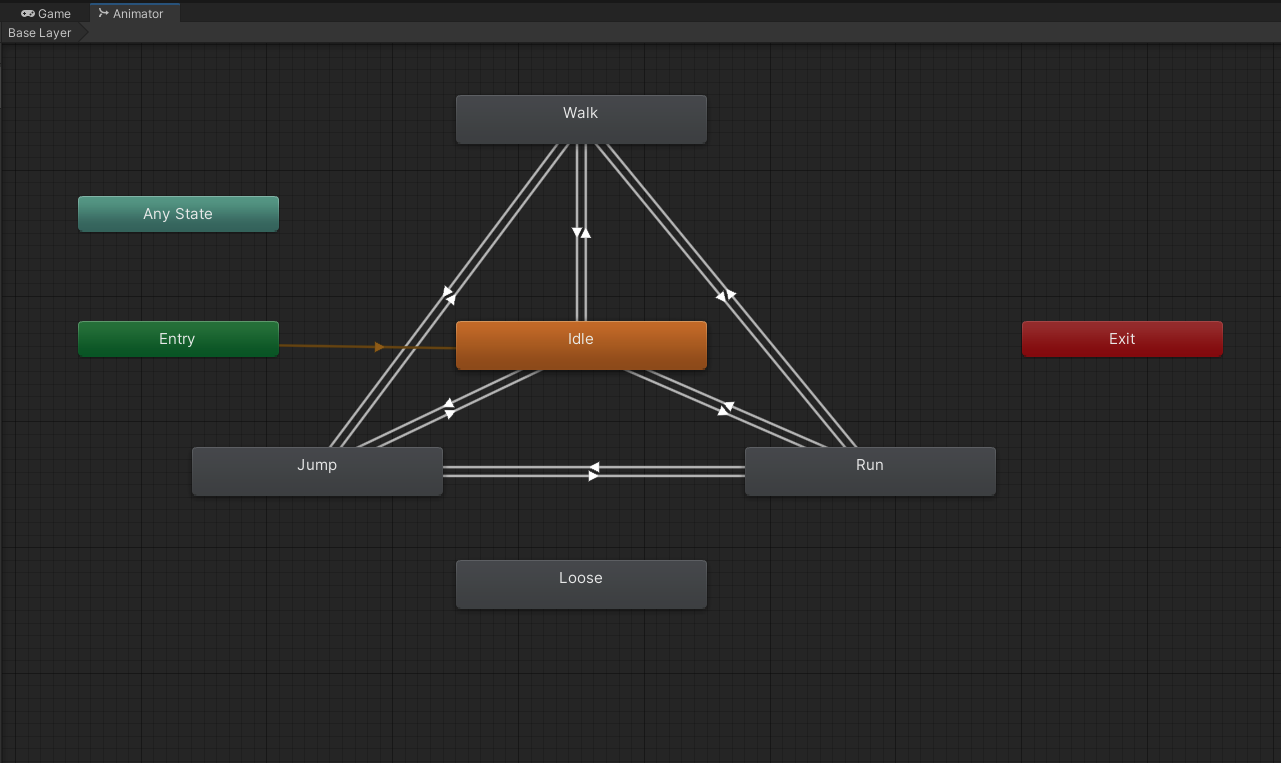 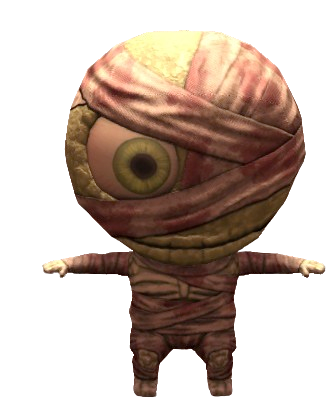 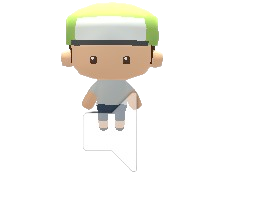 Gestione Dei nemici
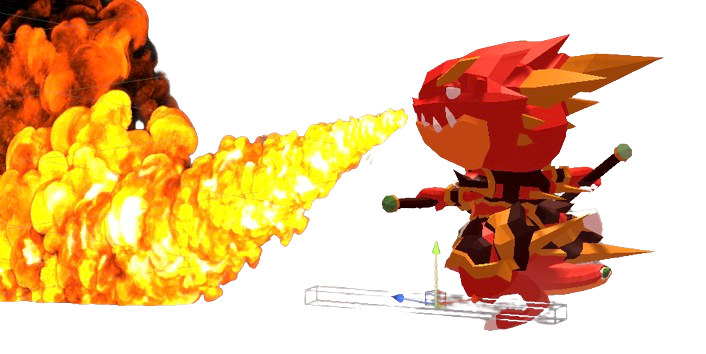 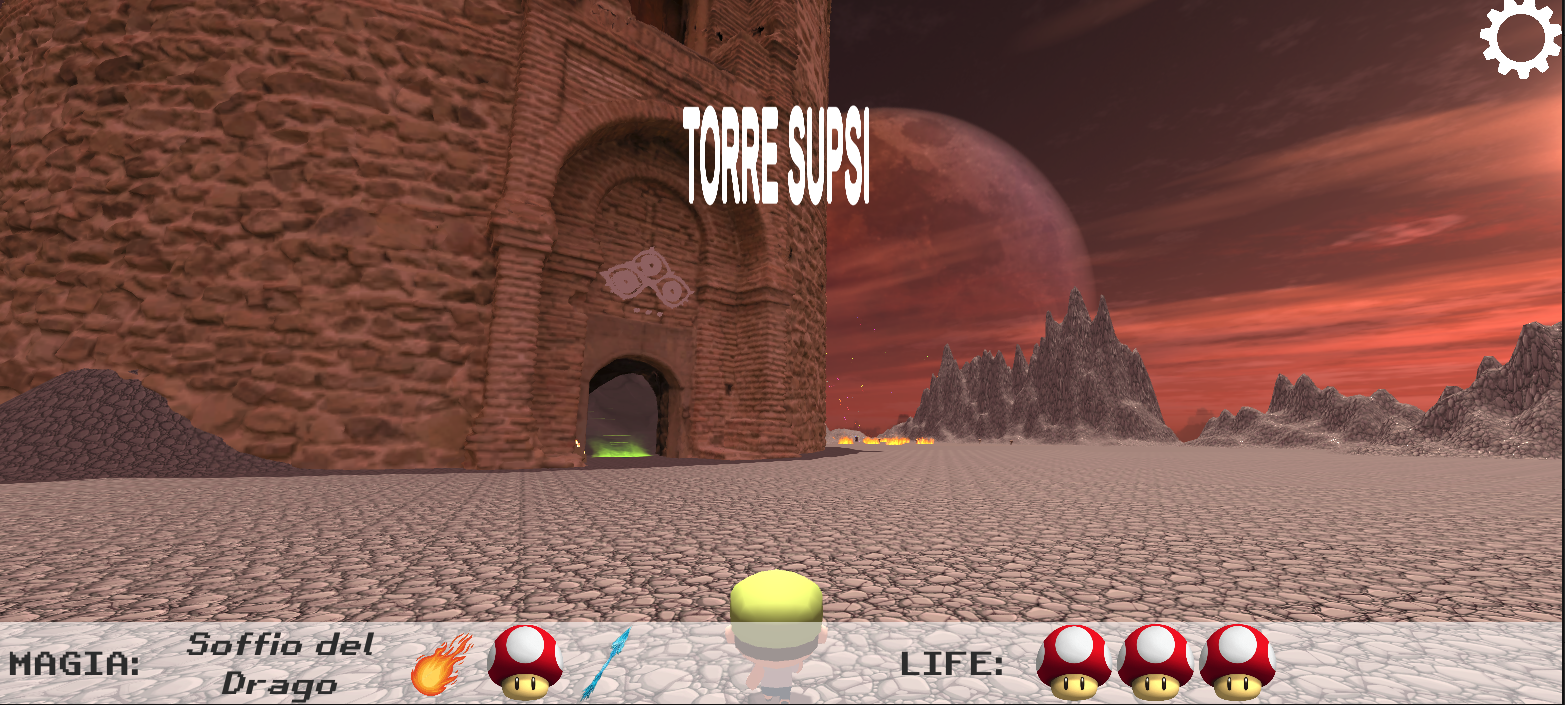 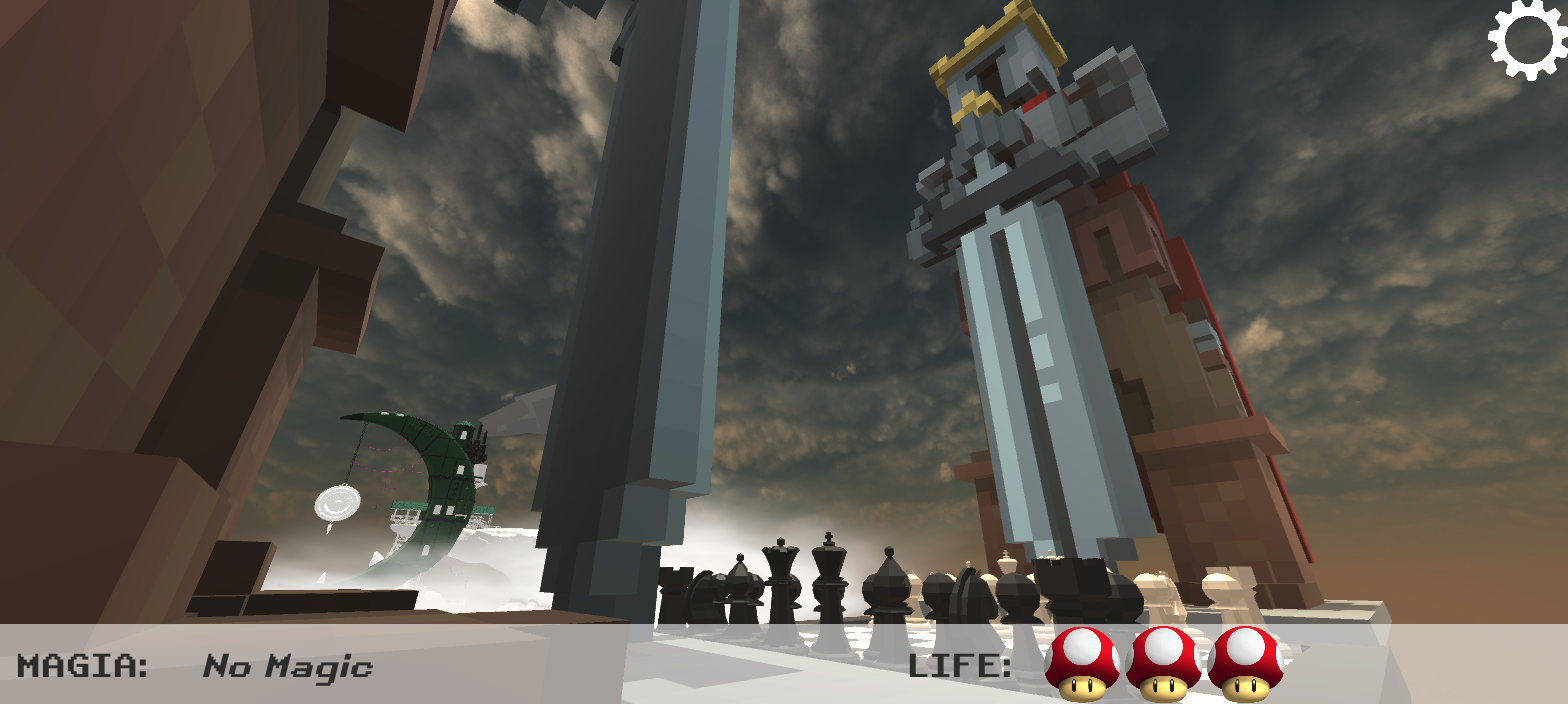 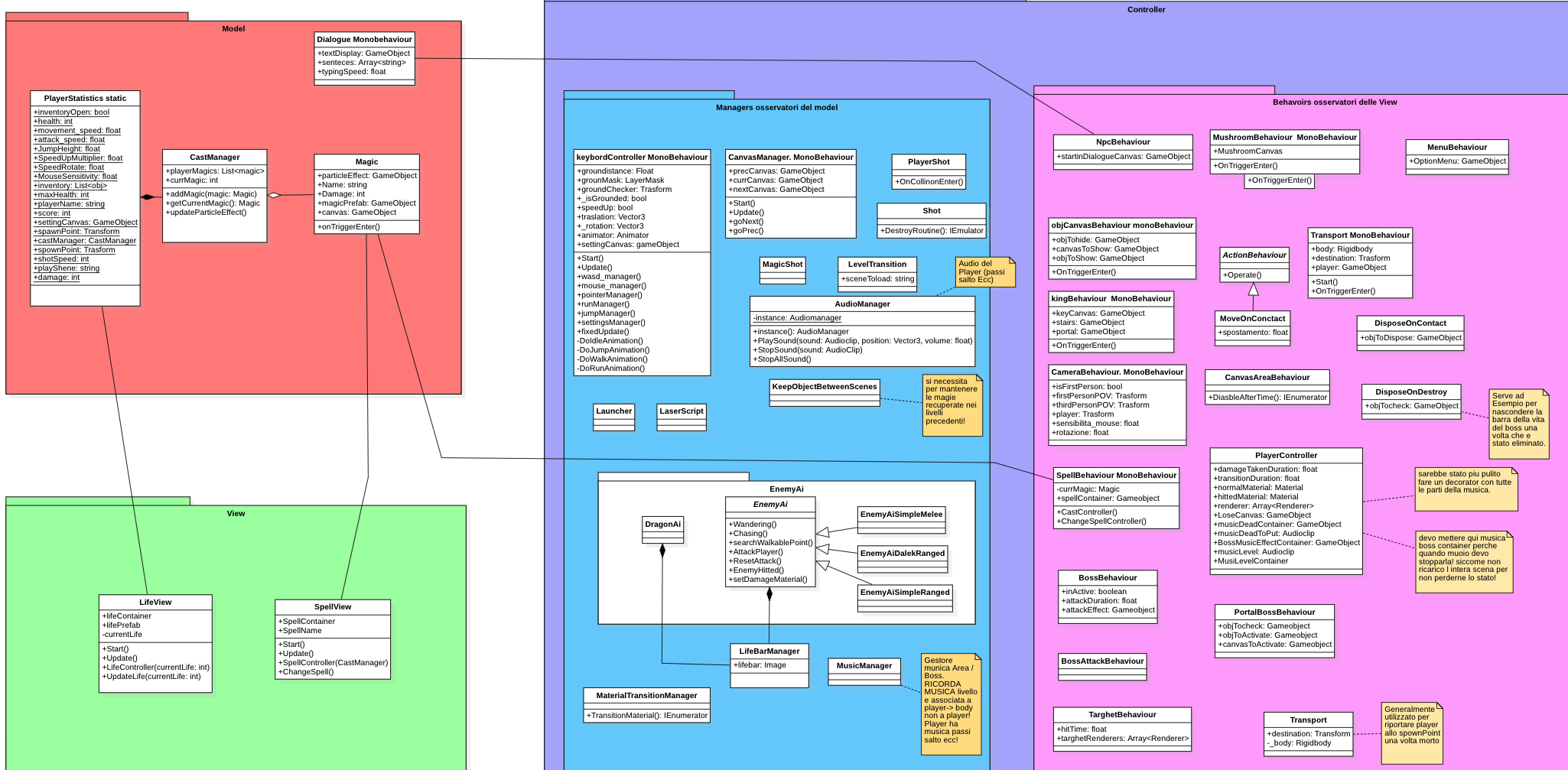 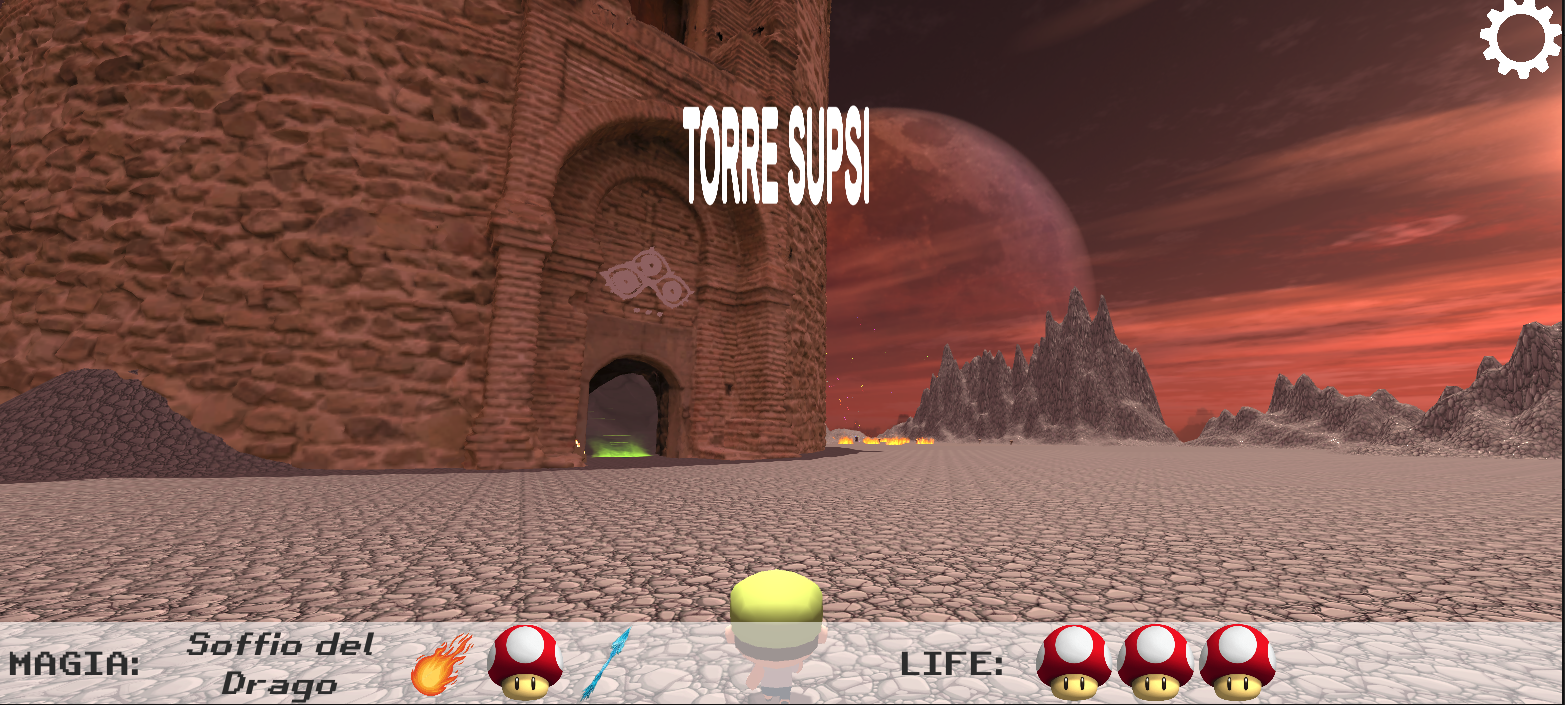 Demo di gioco
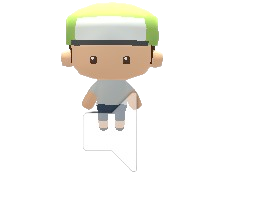 Canvas dell area in cui ci troviamo dura 3 secondi
Personaggio giocante
Elenco magie disponibili
Barra della vita corrente
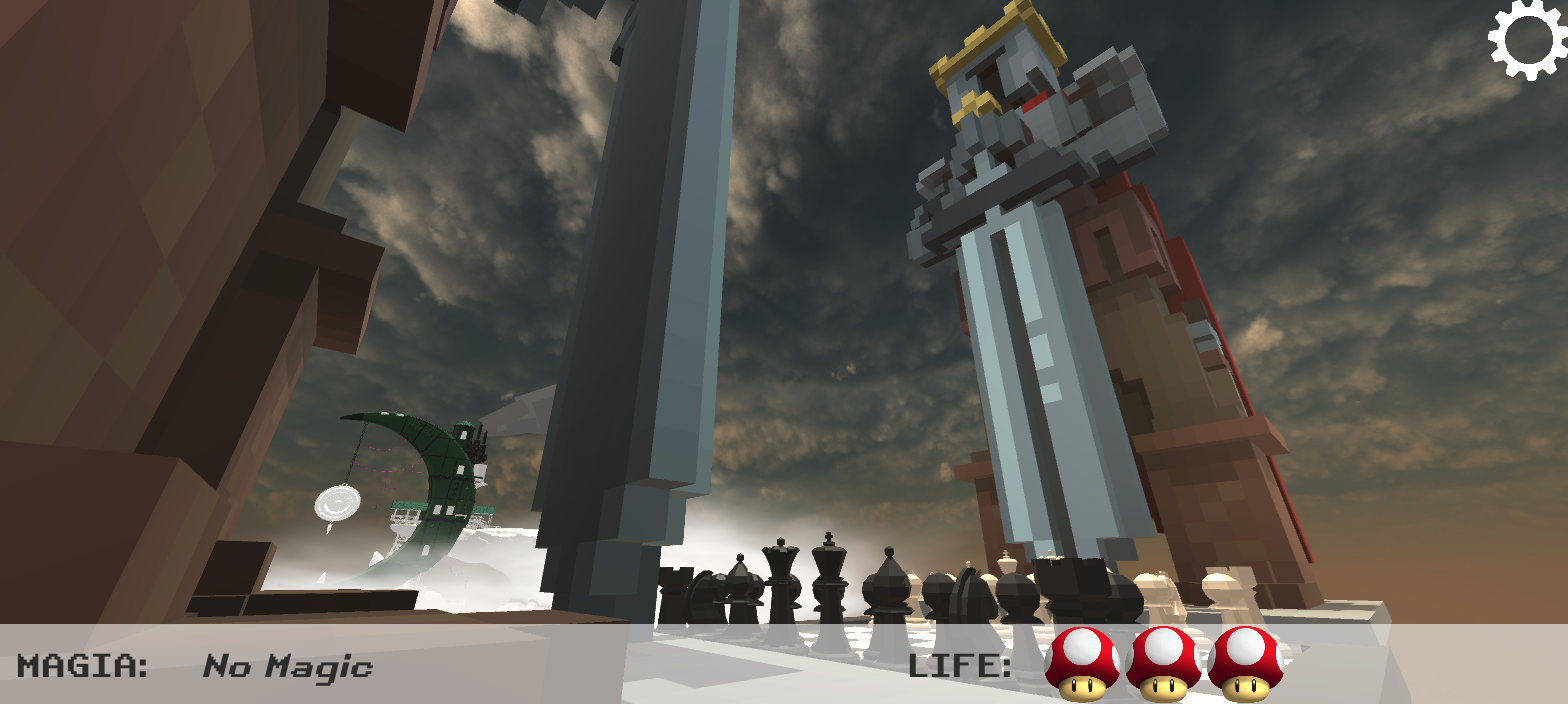 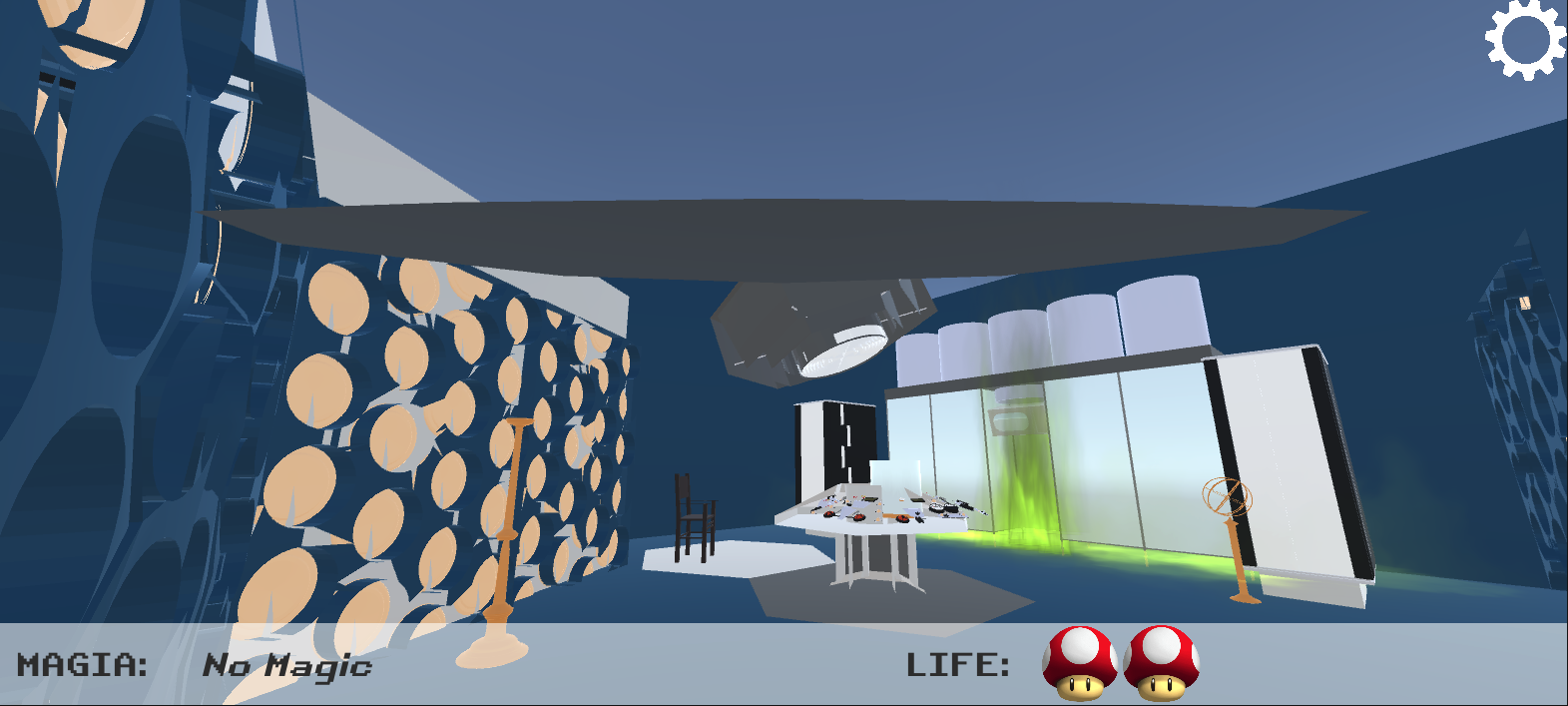 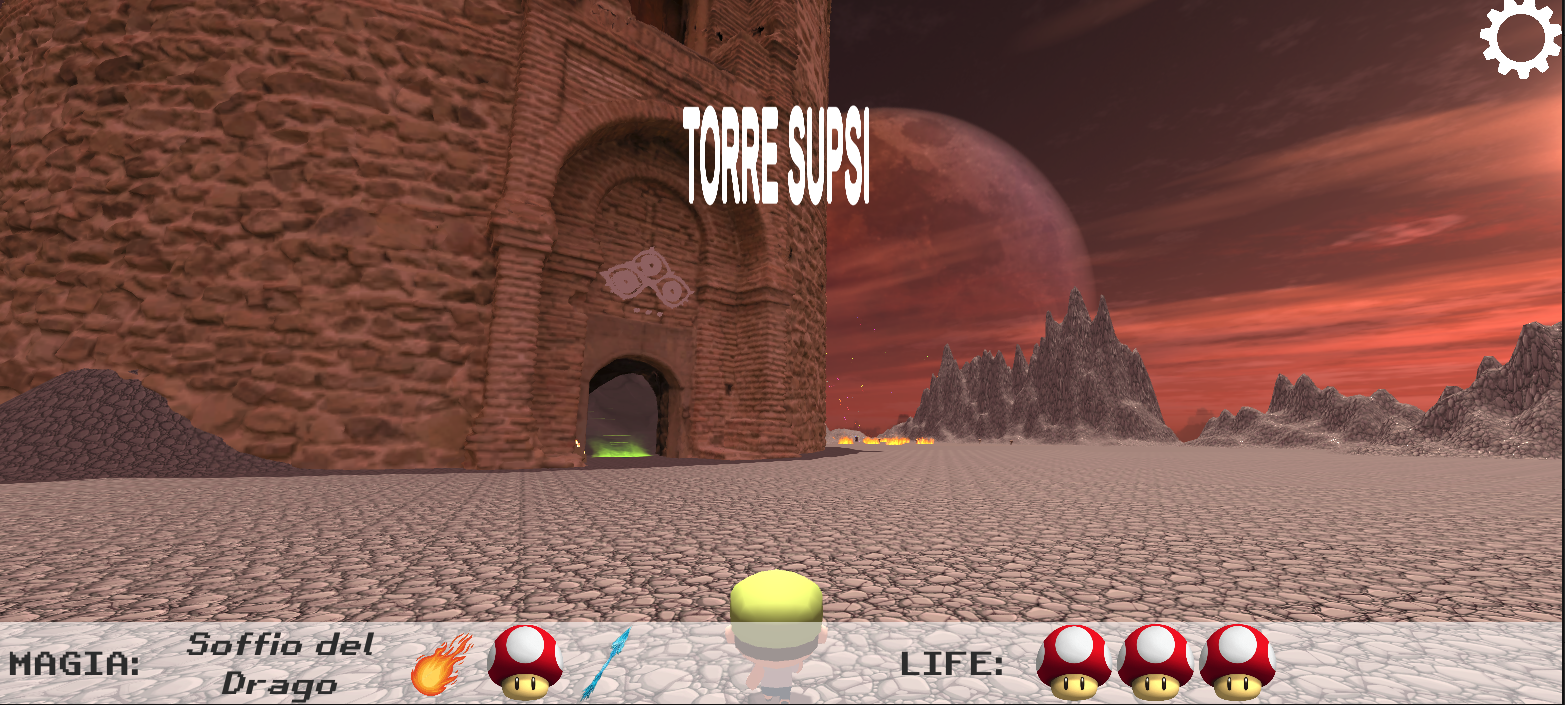 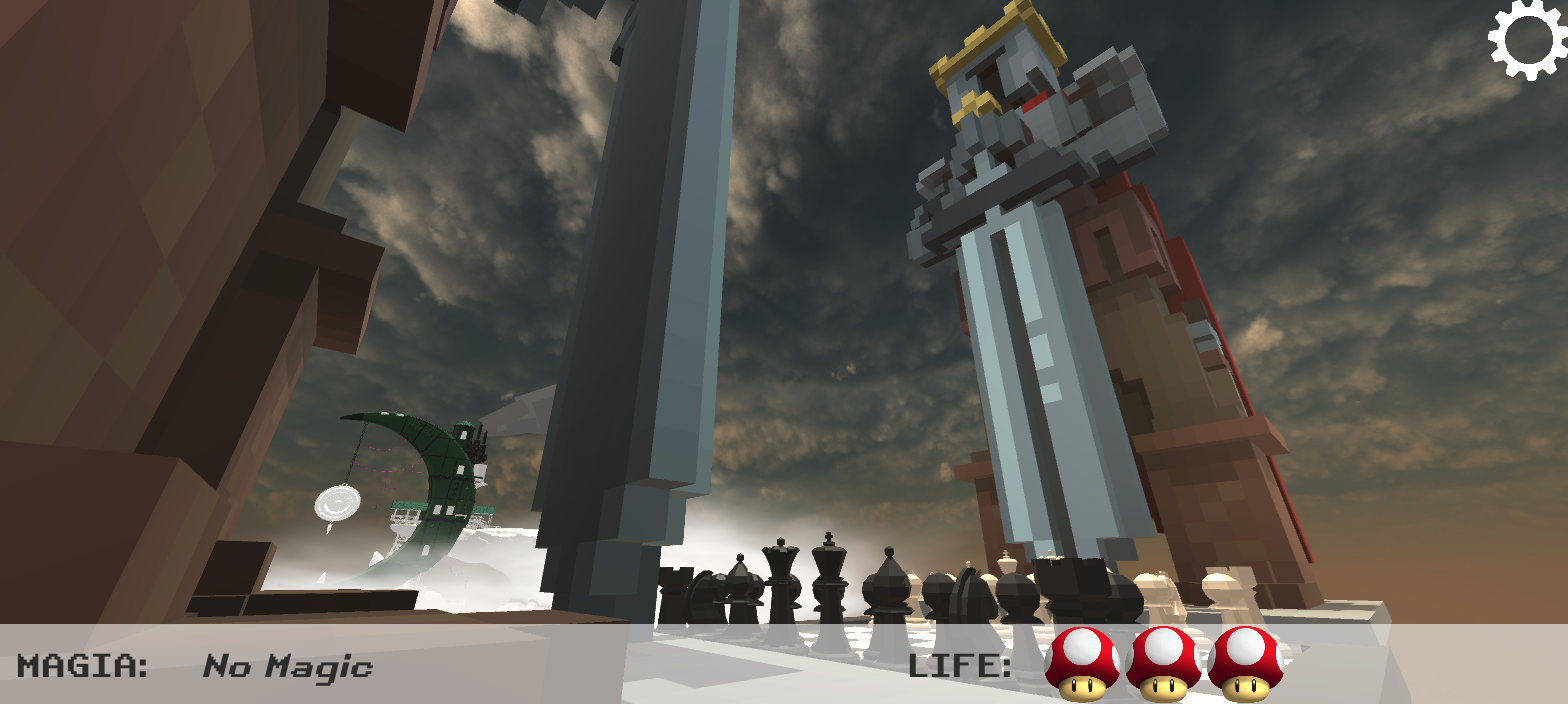 Demo di gioco
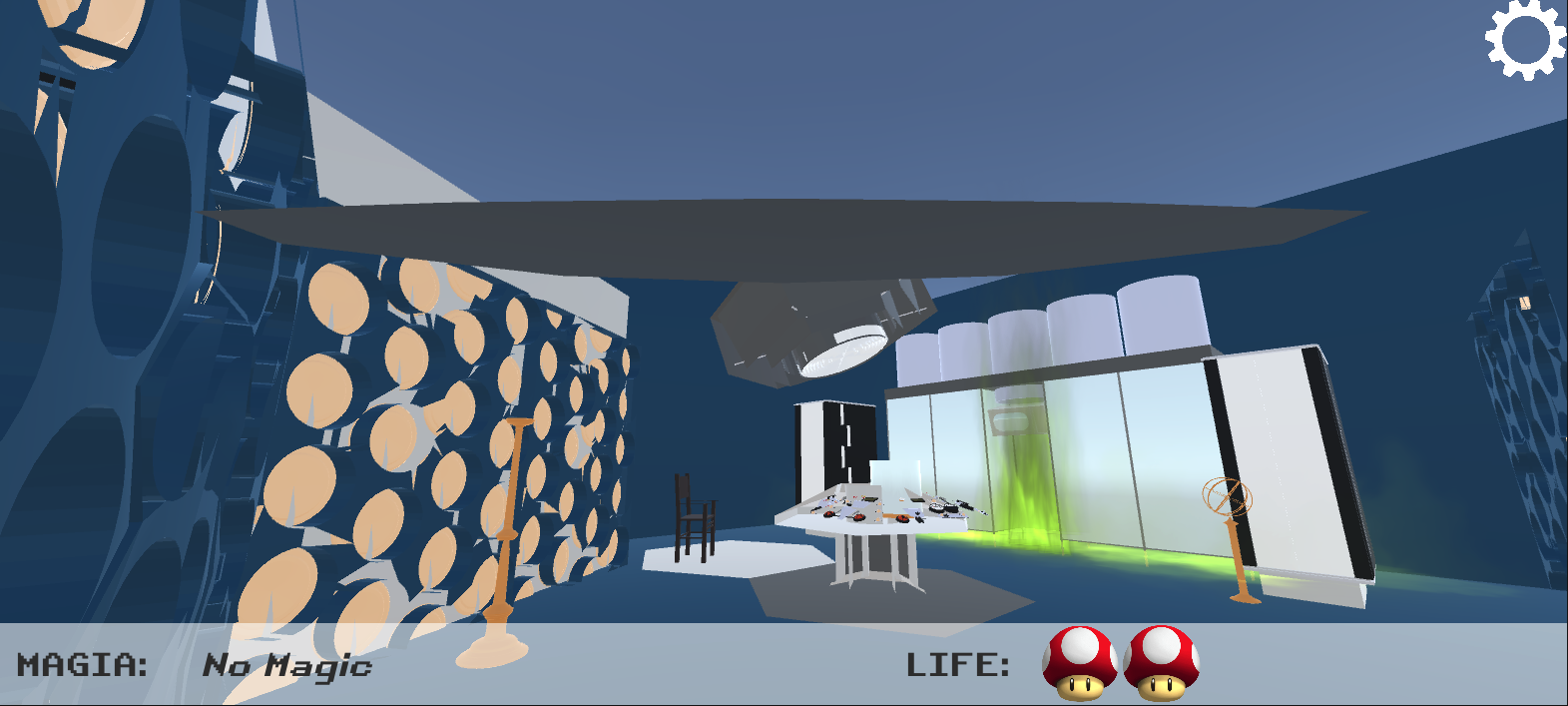 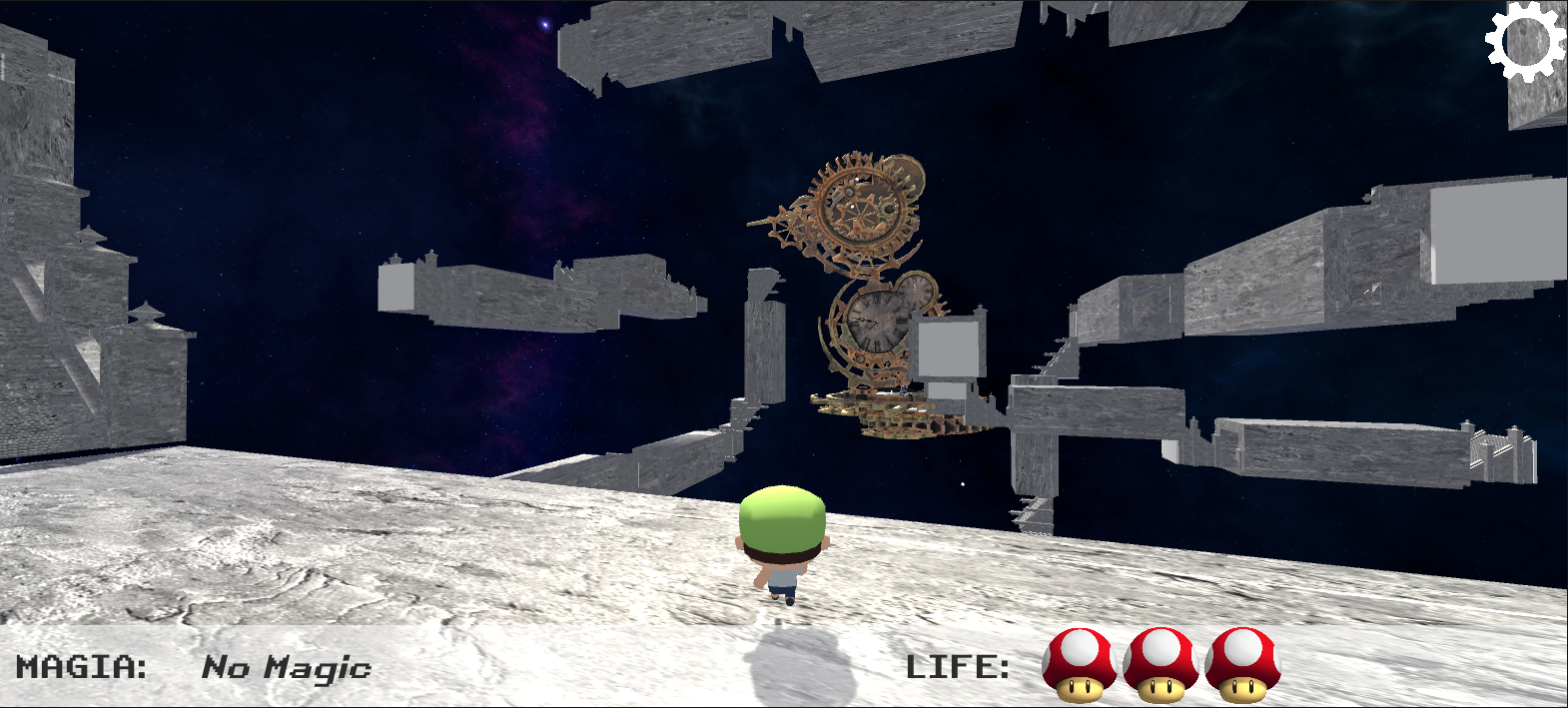 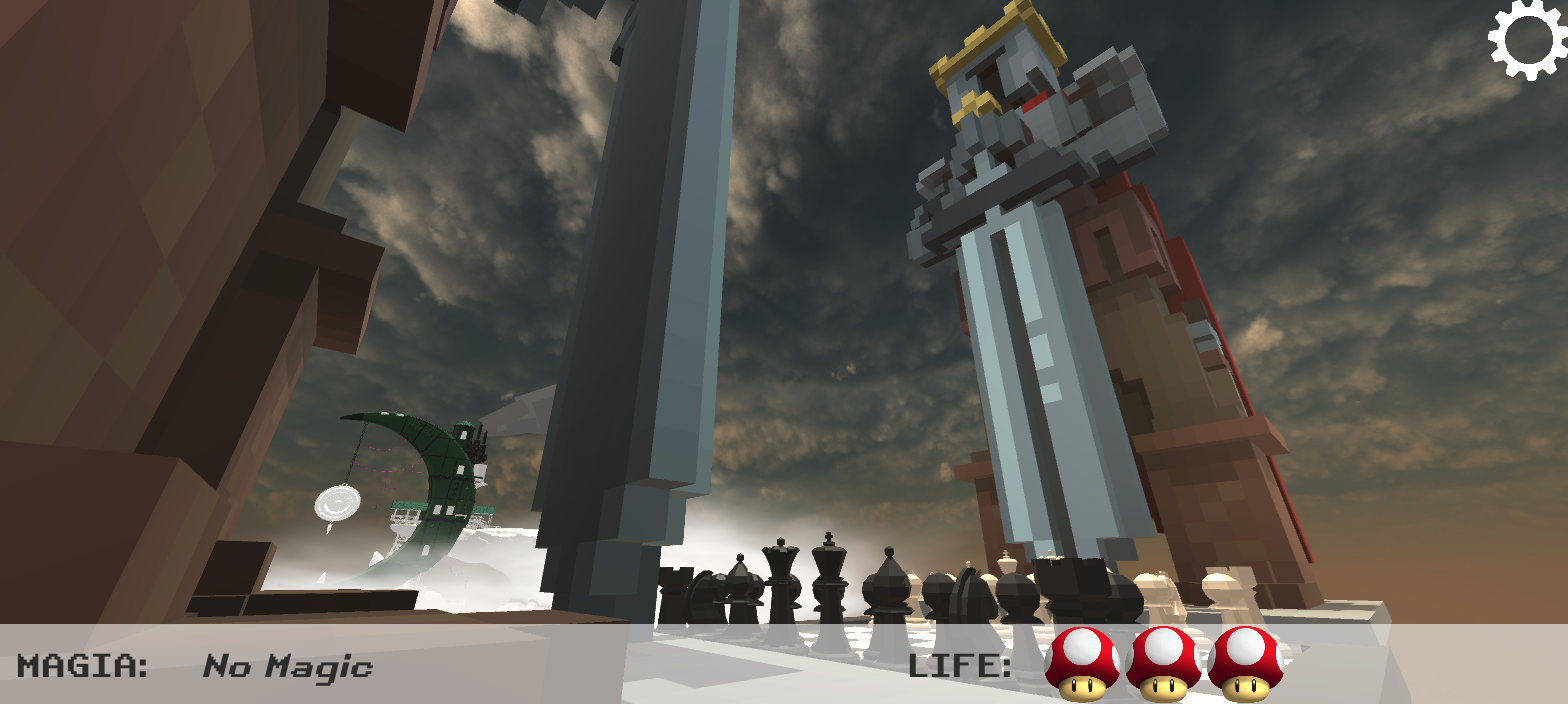 Demo di gioco
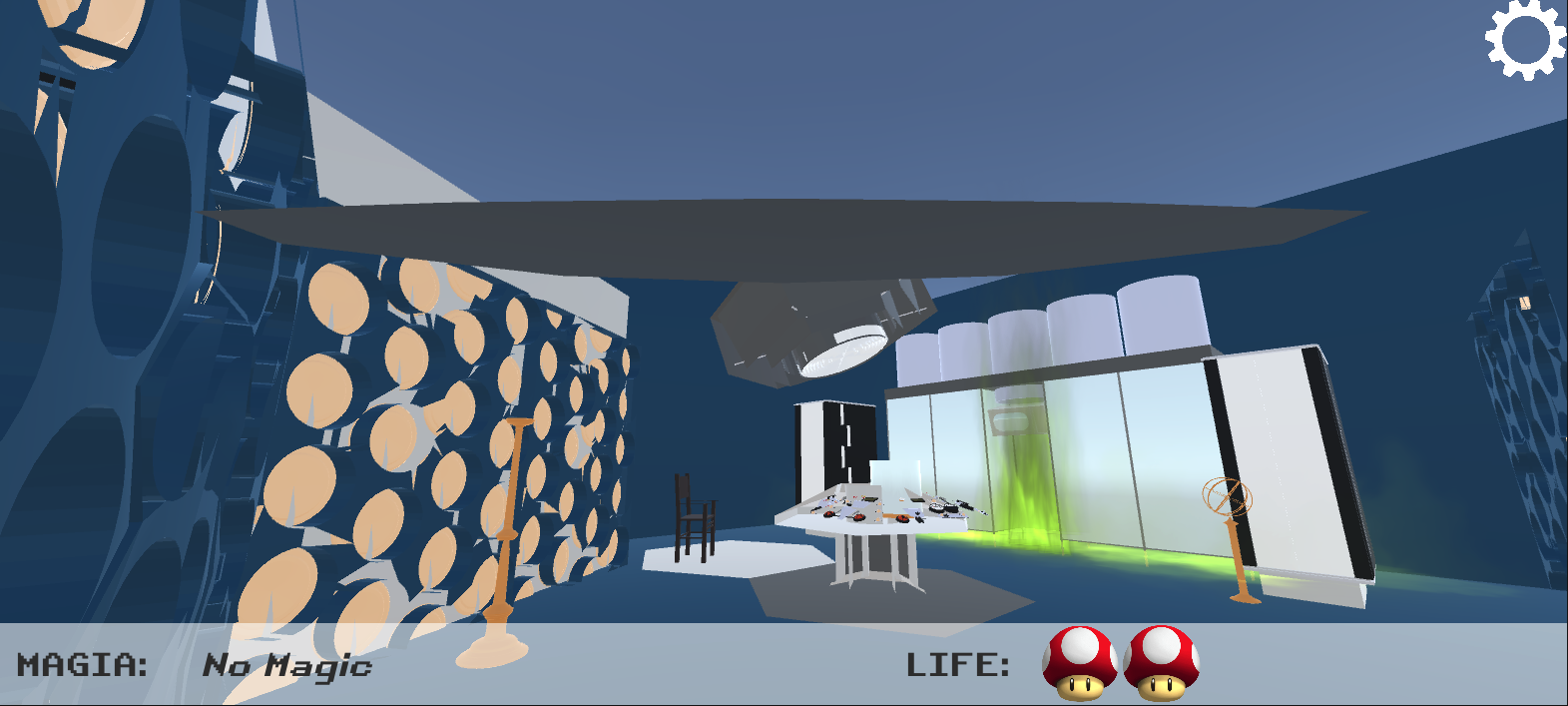 Demo di gioco
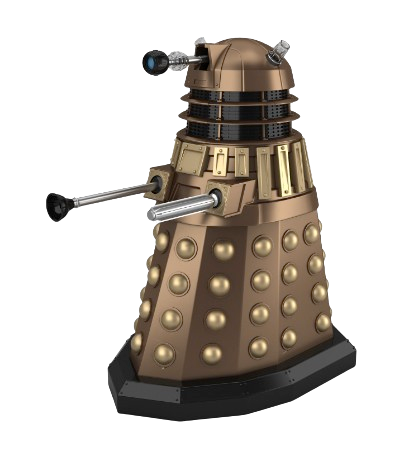 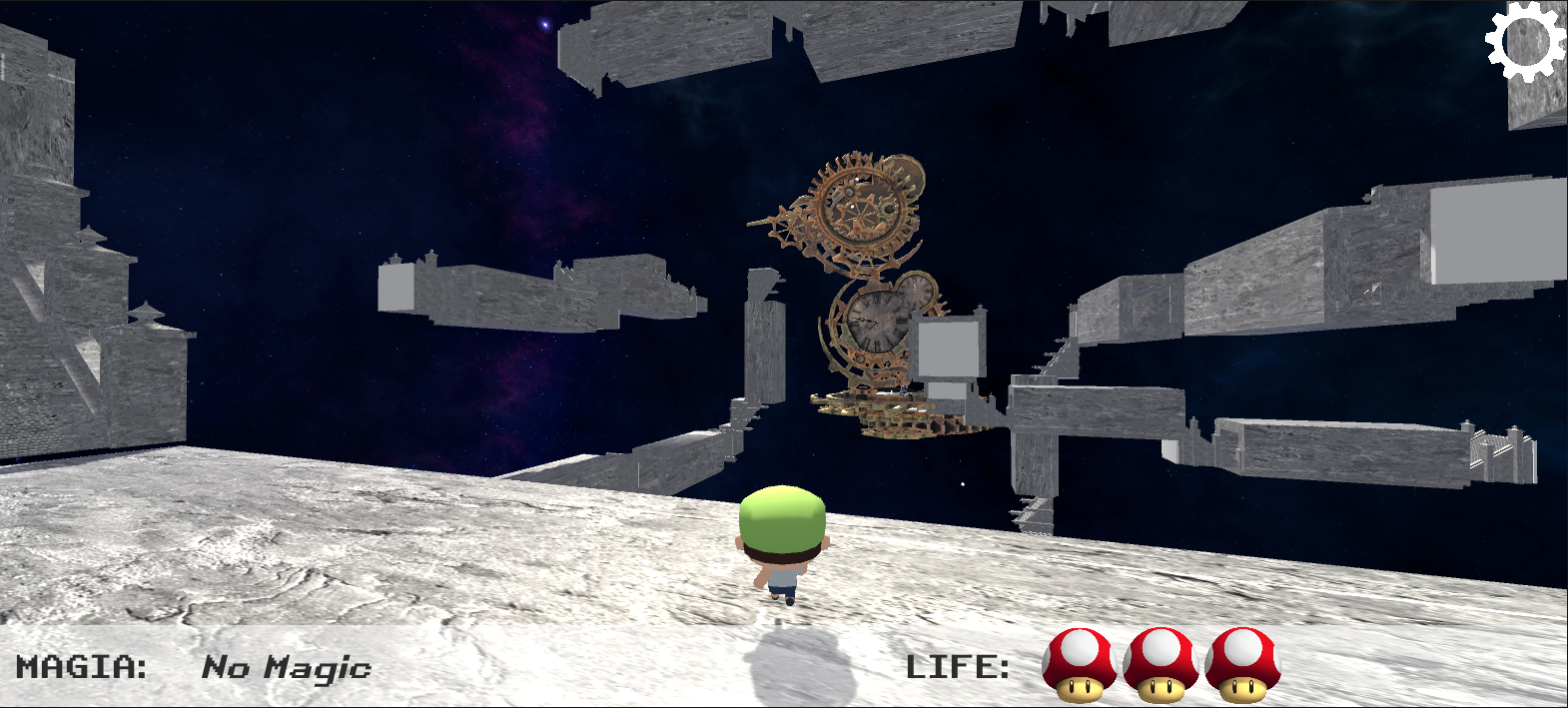 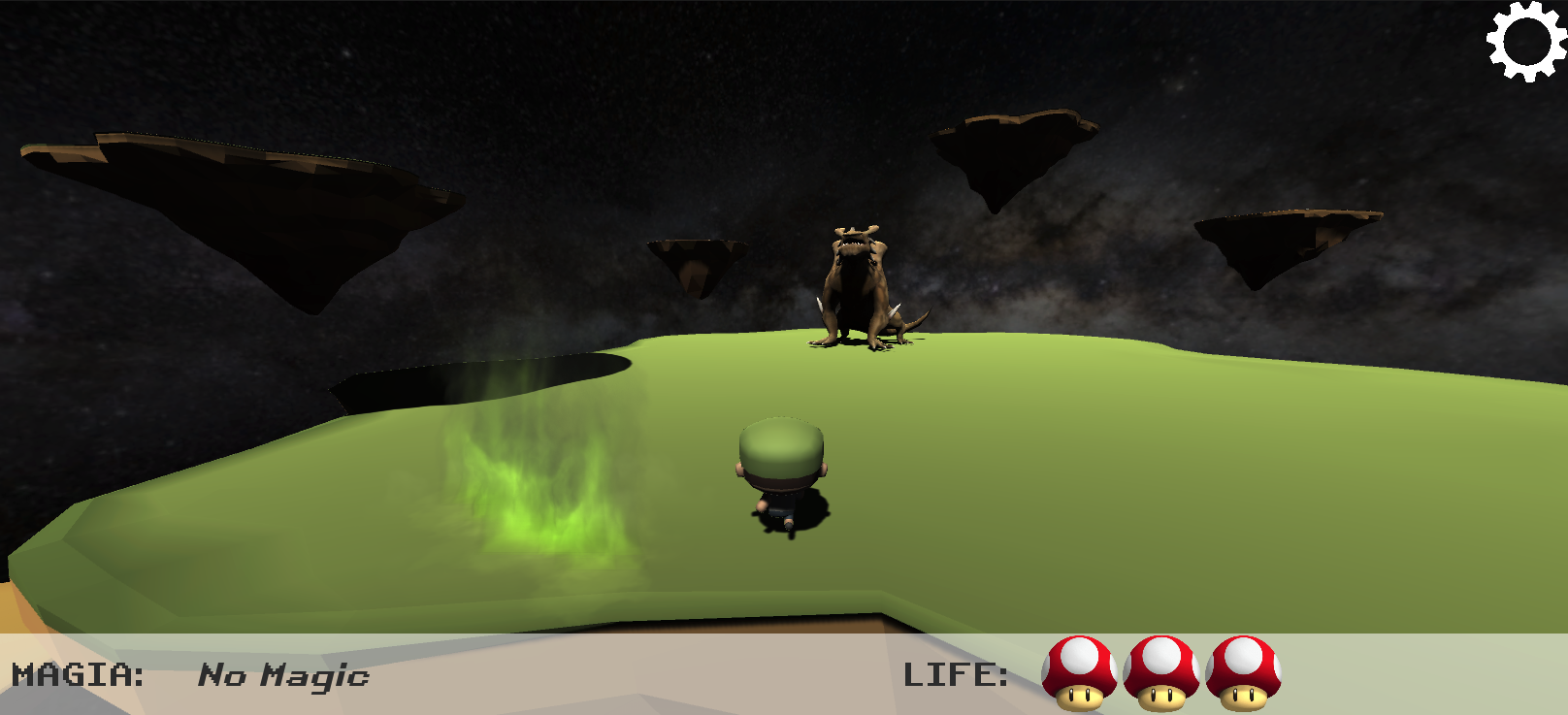 Demo di gioco
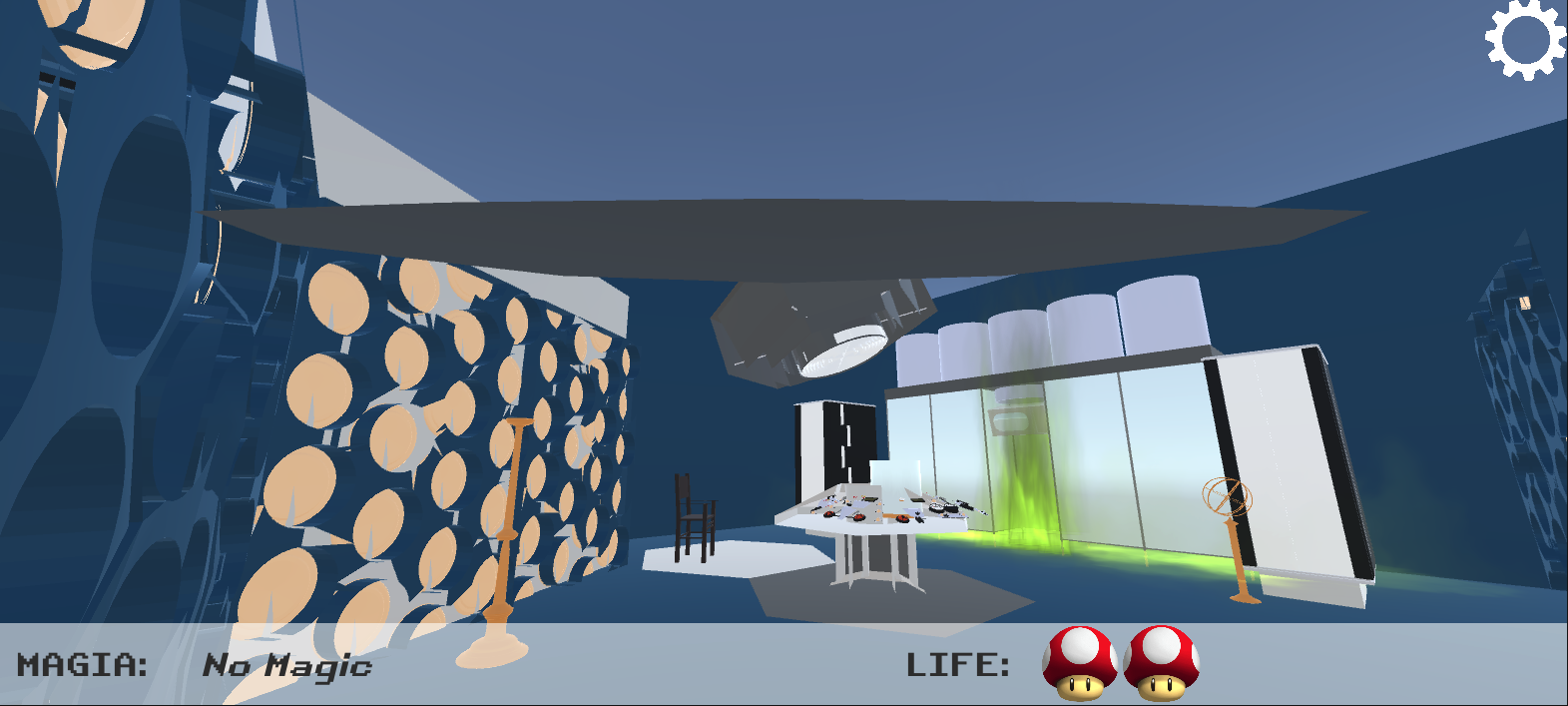 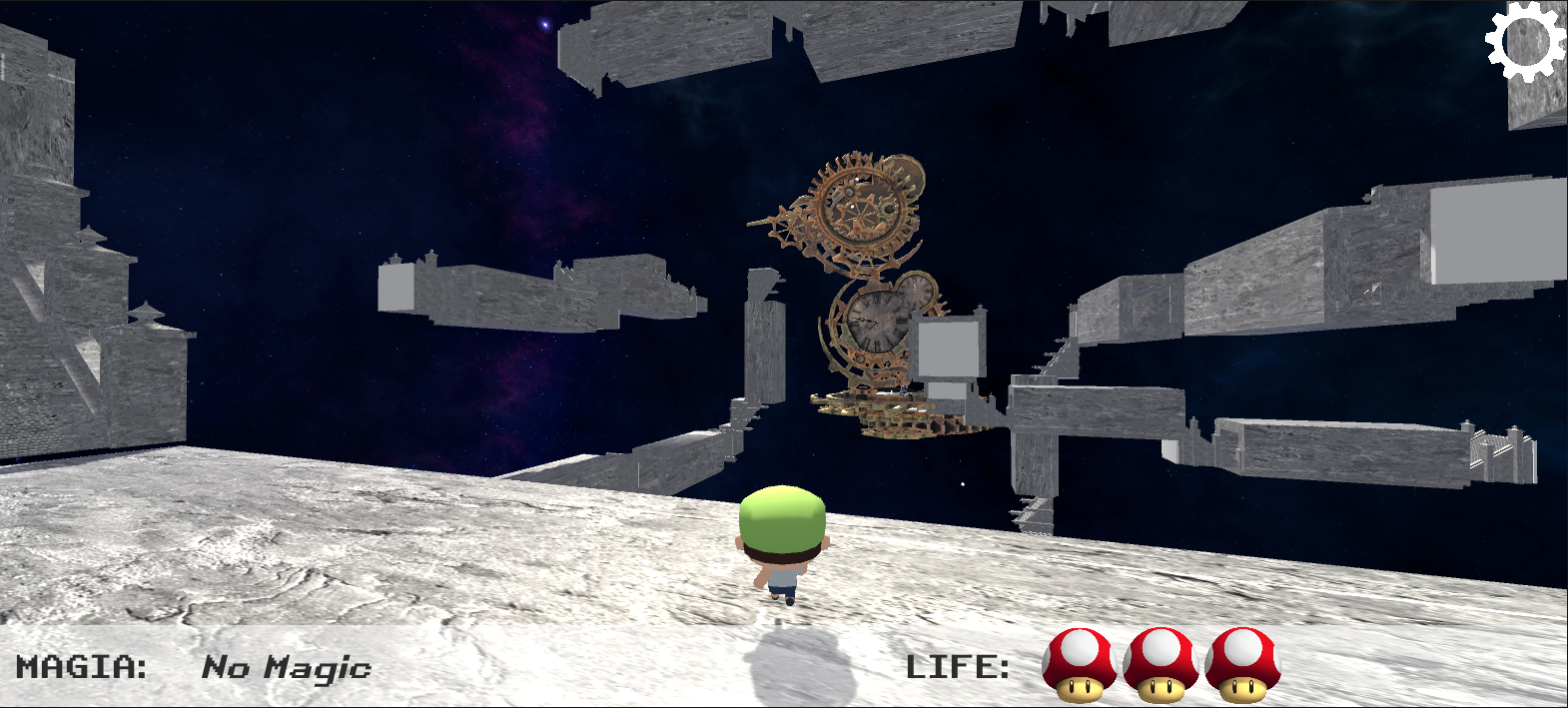 Demo di gioco
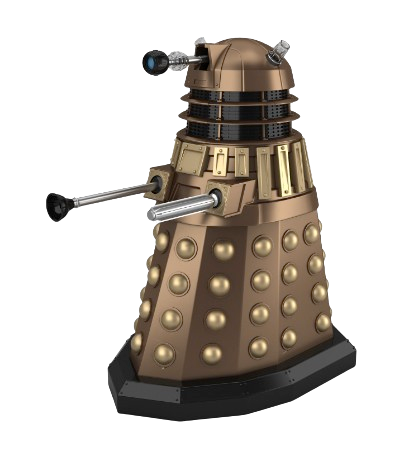 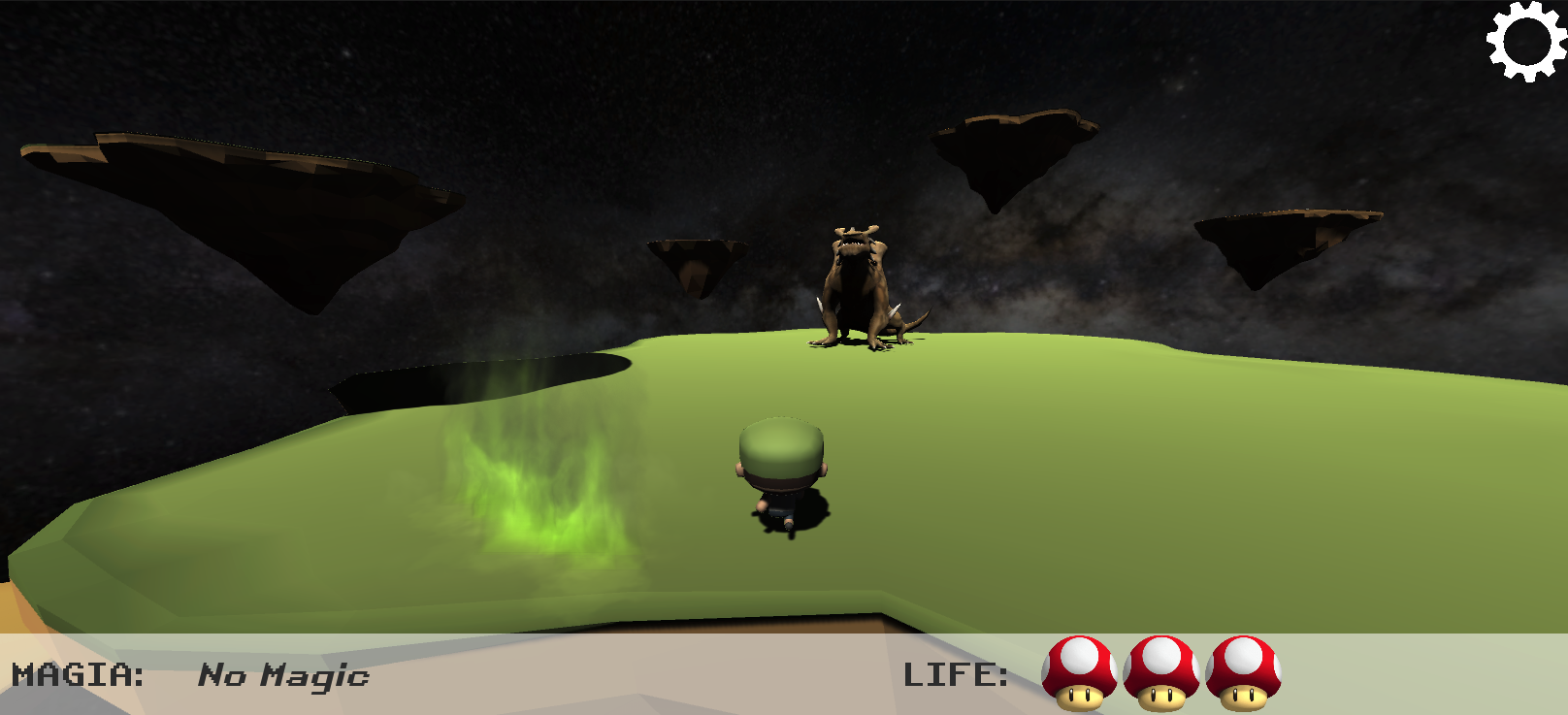 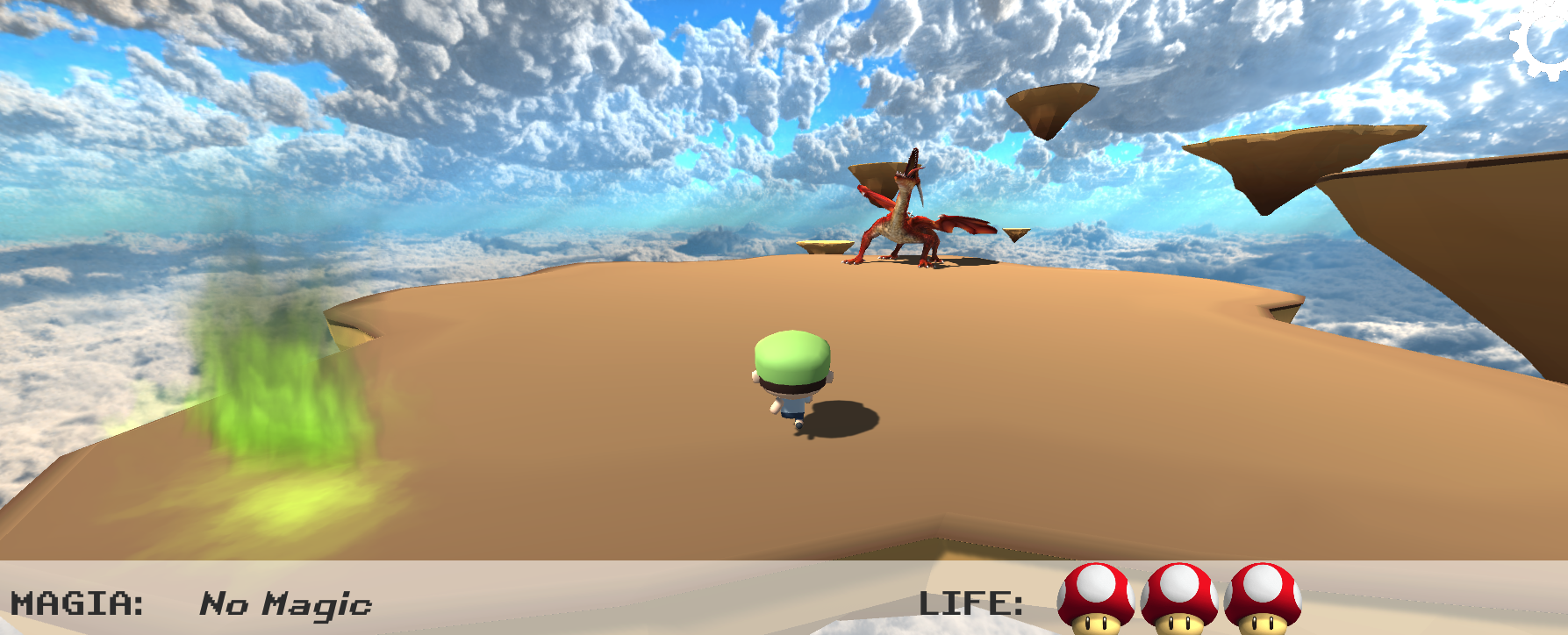 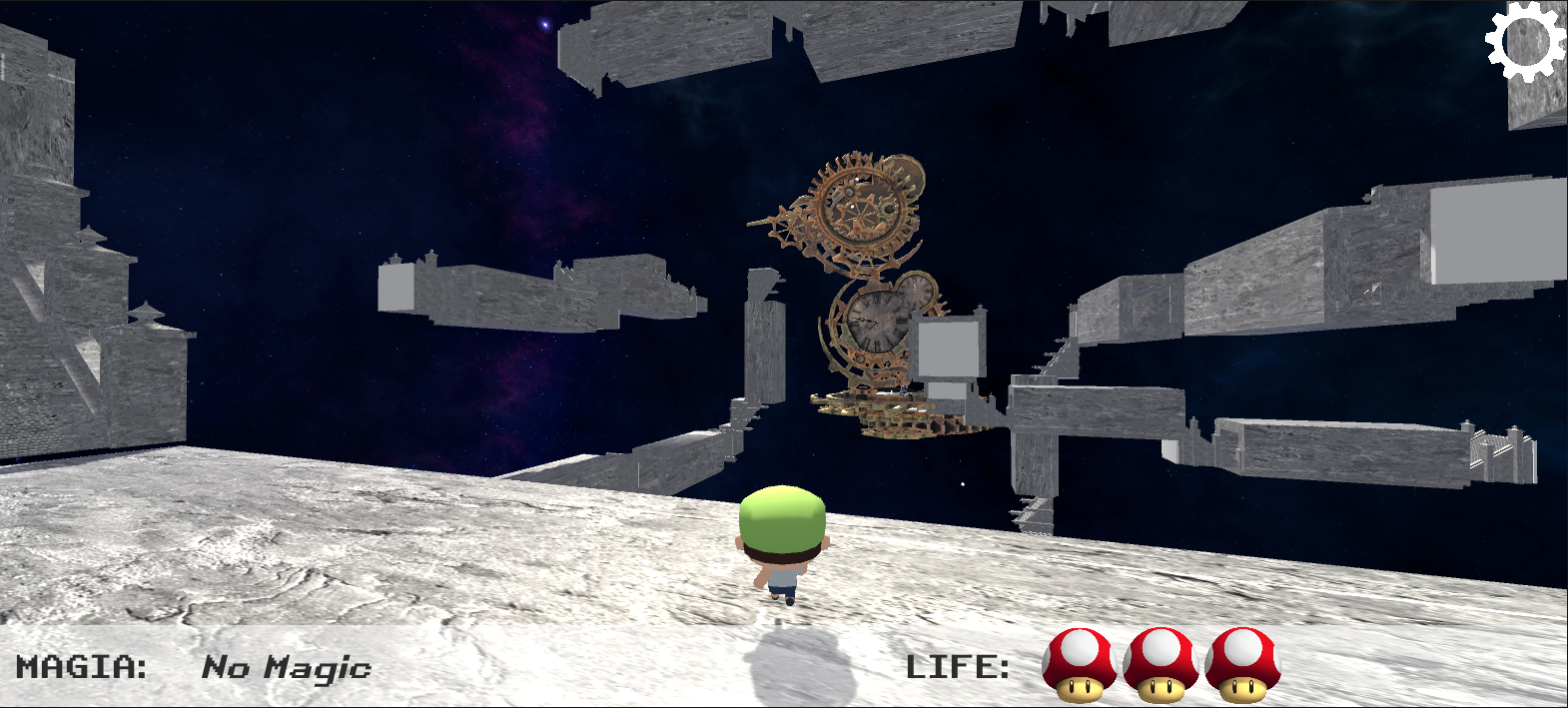 Demo di gioco
Demo di gioco
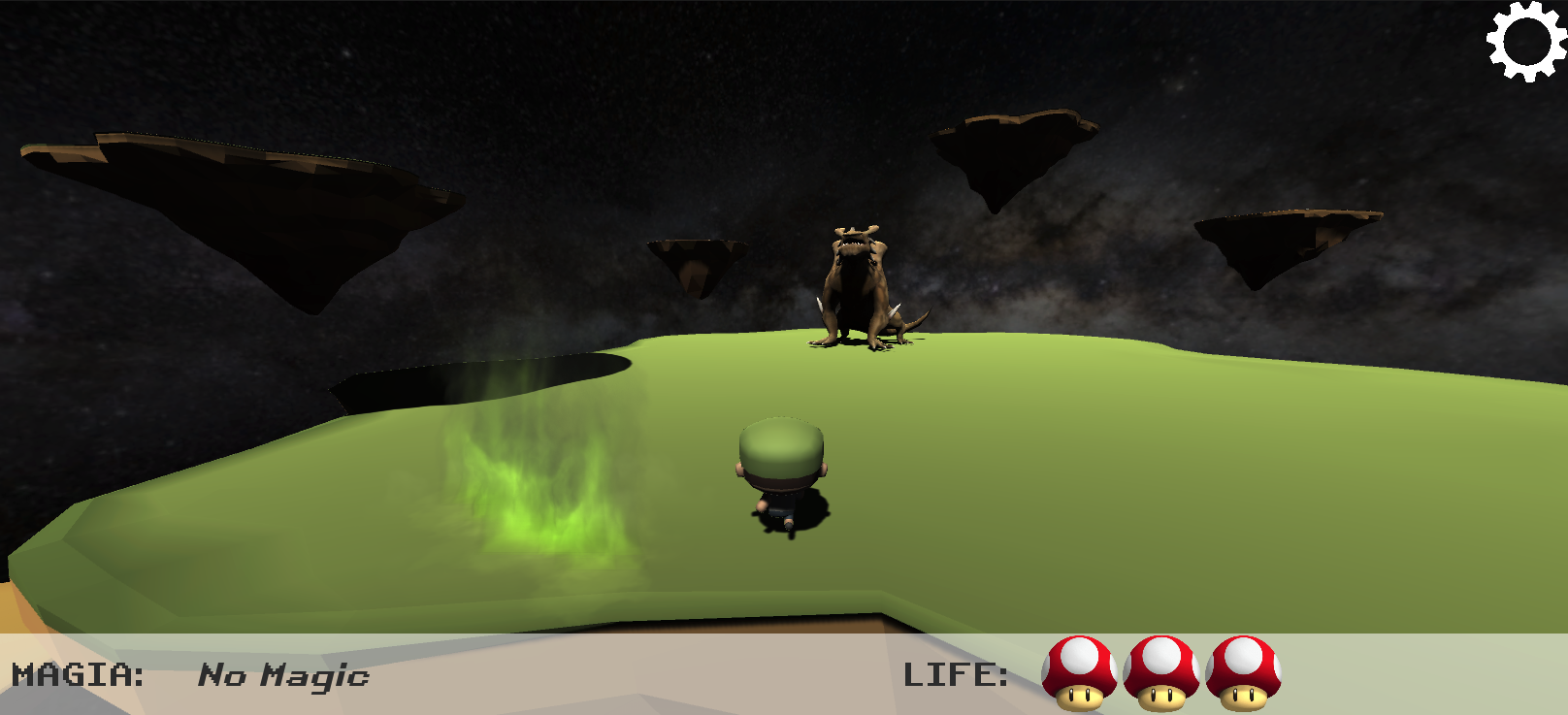 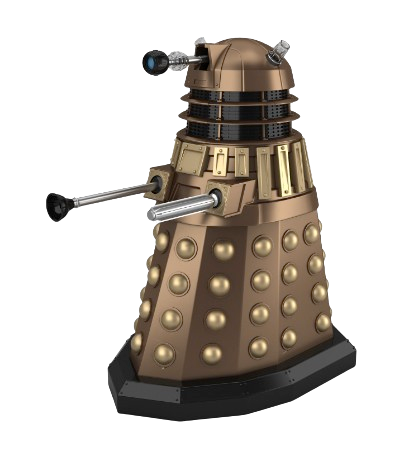 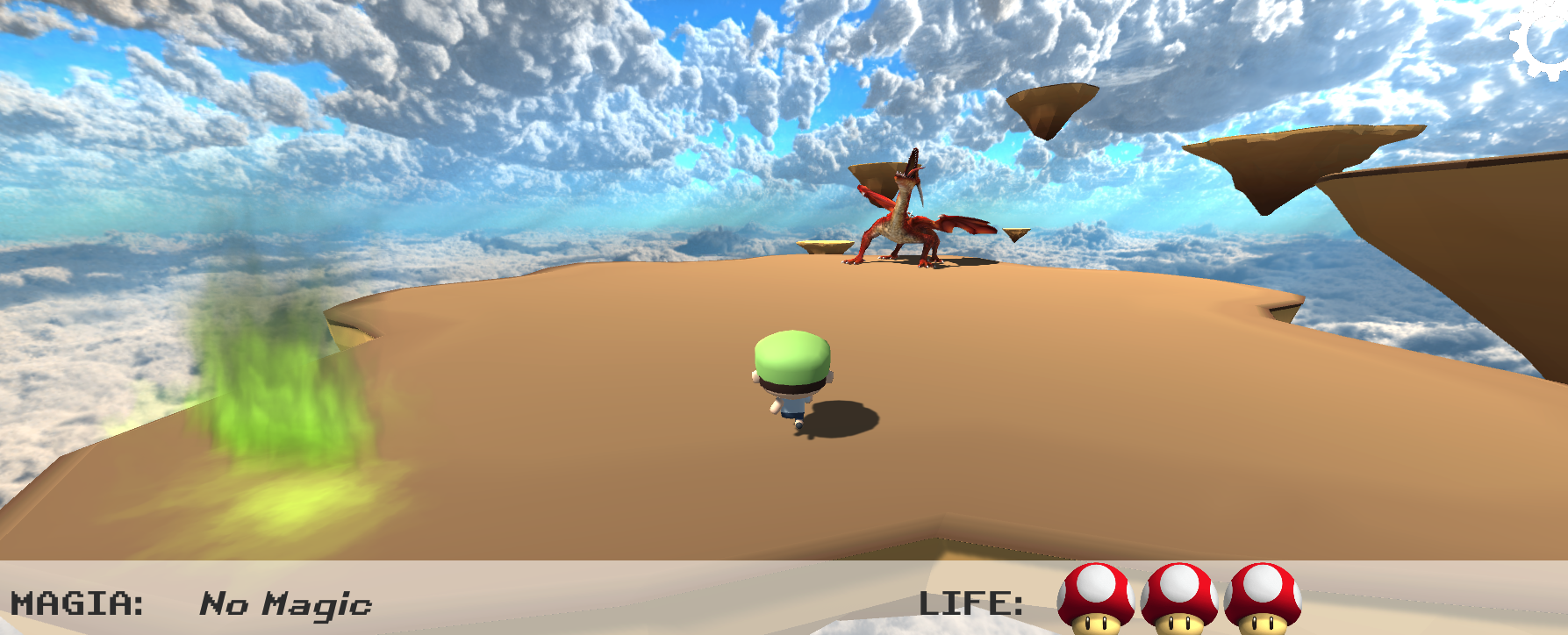 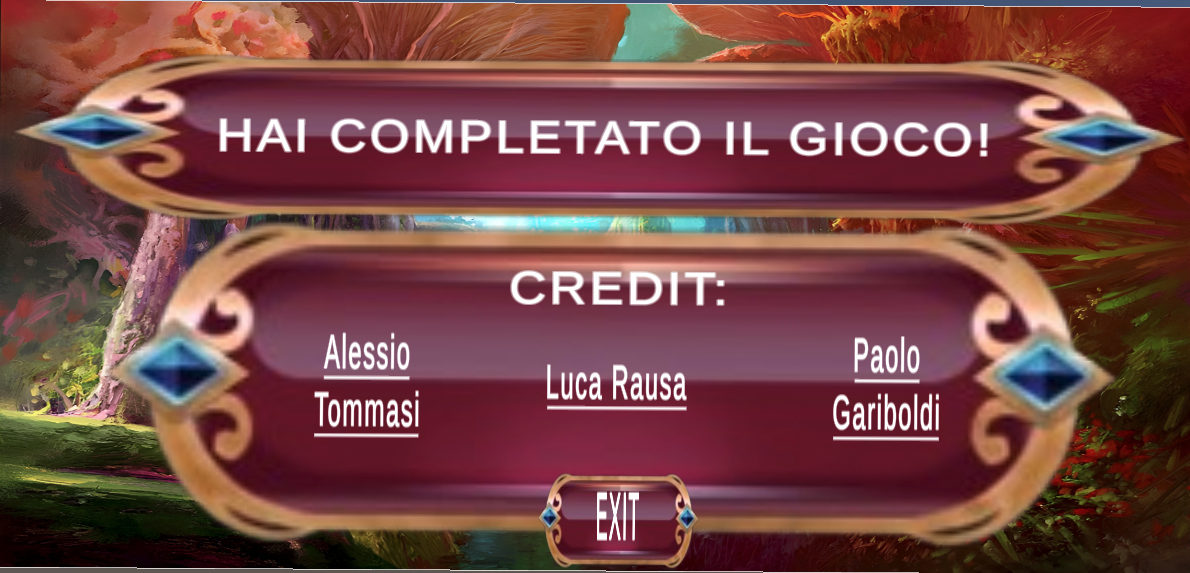 Demo di gioco
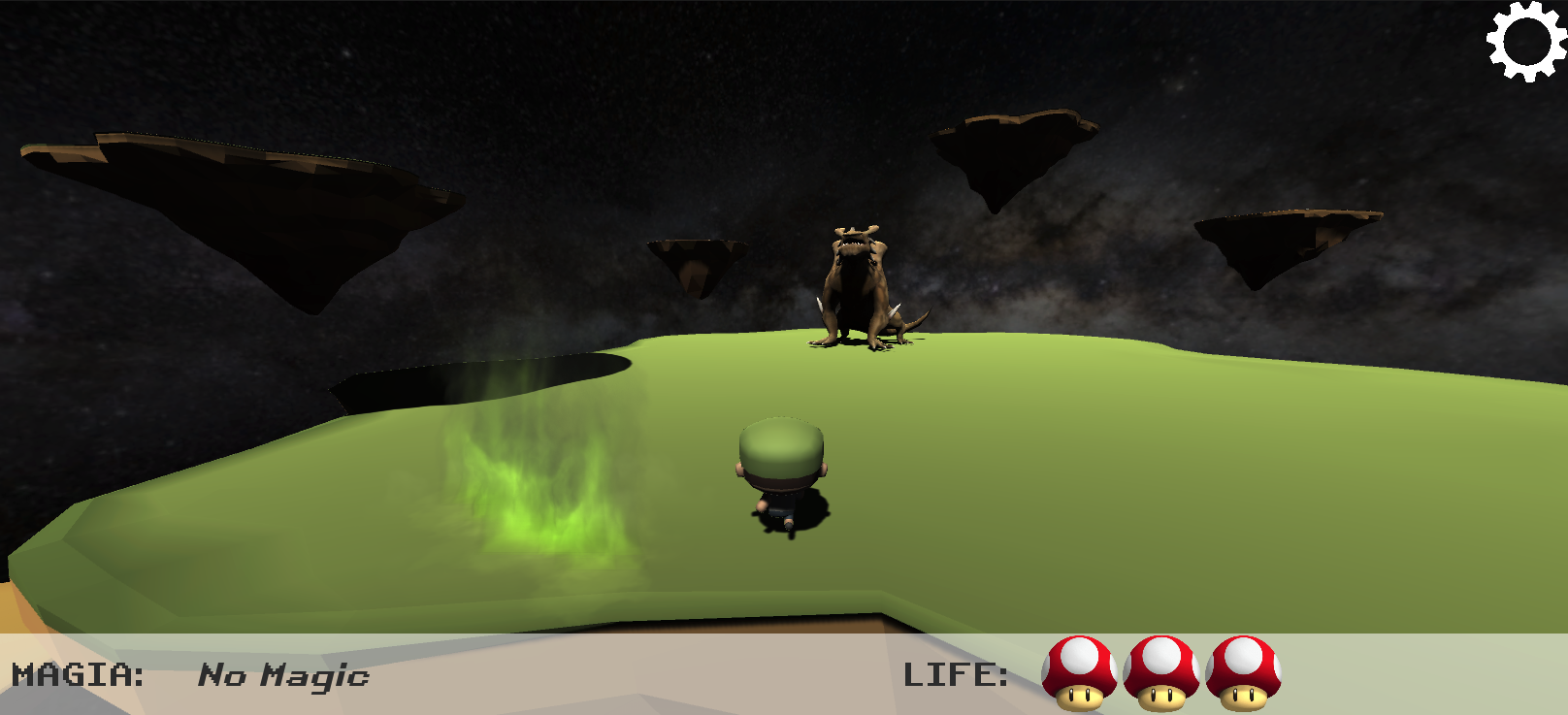 Demo di gioco
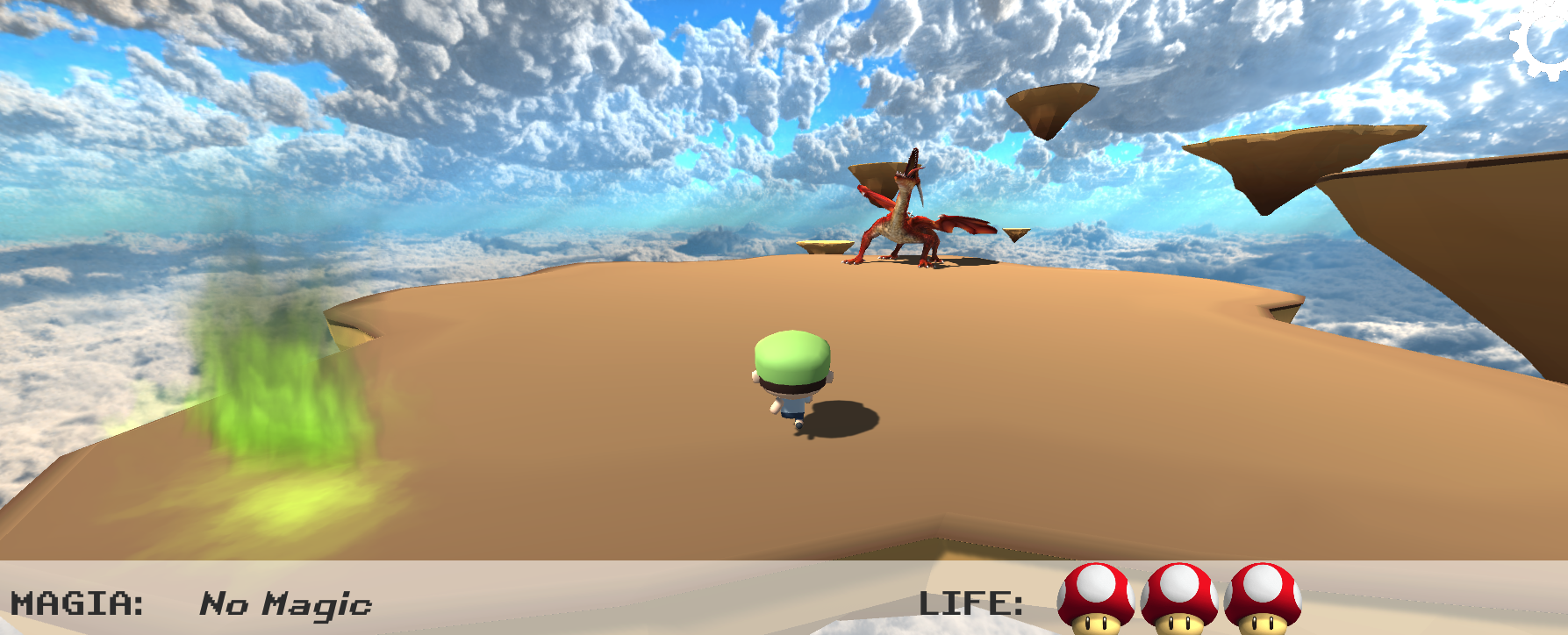 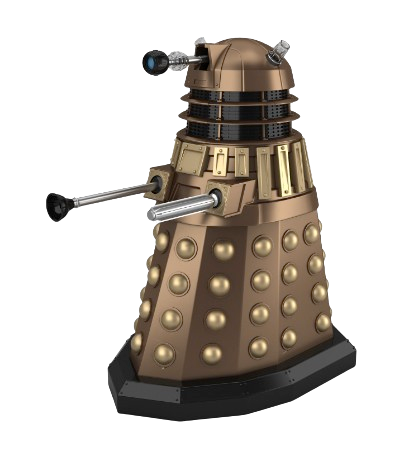 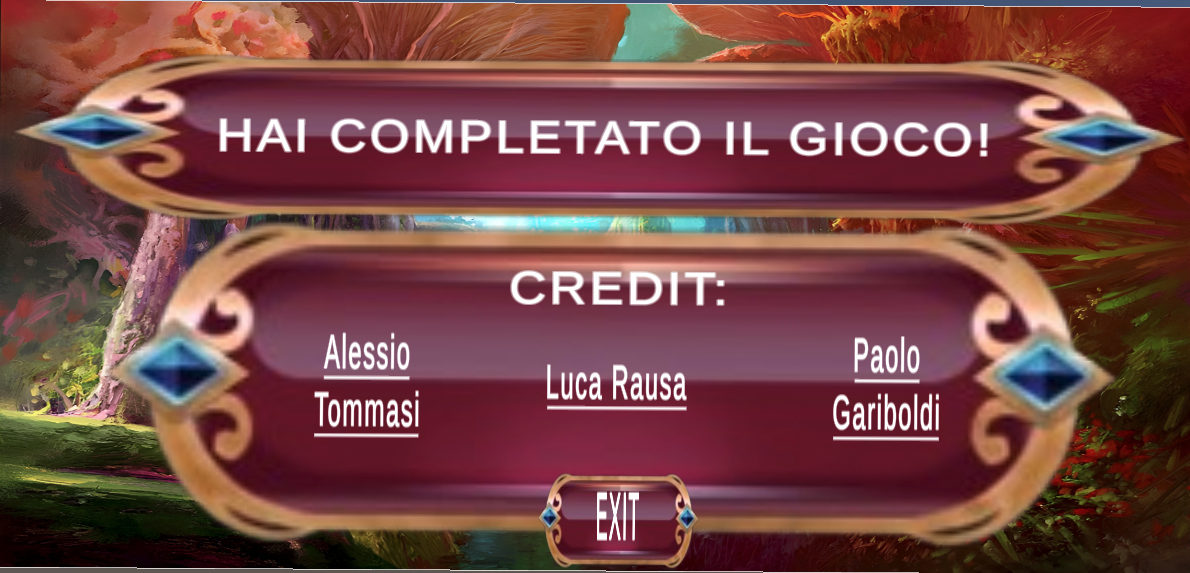 Demo di gioco
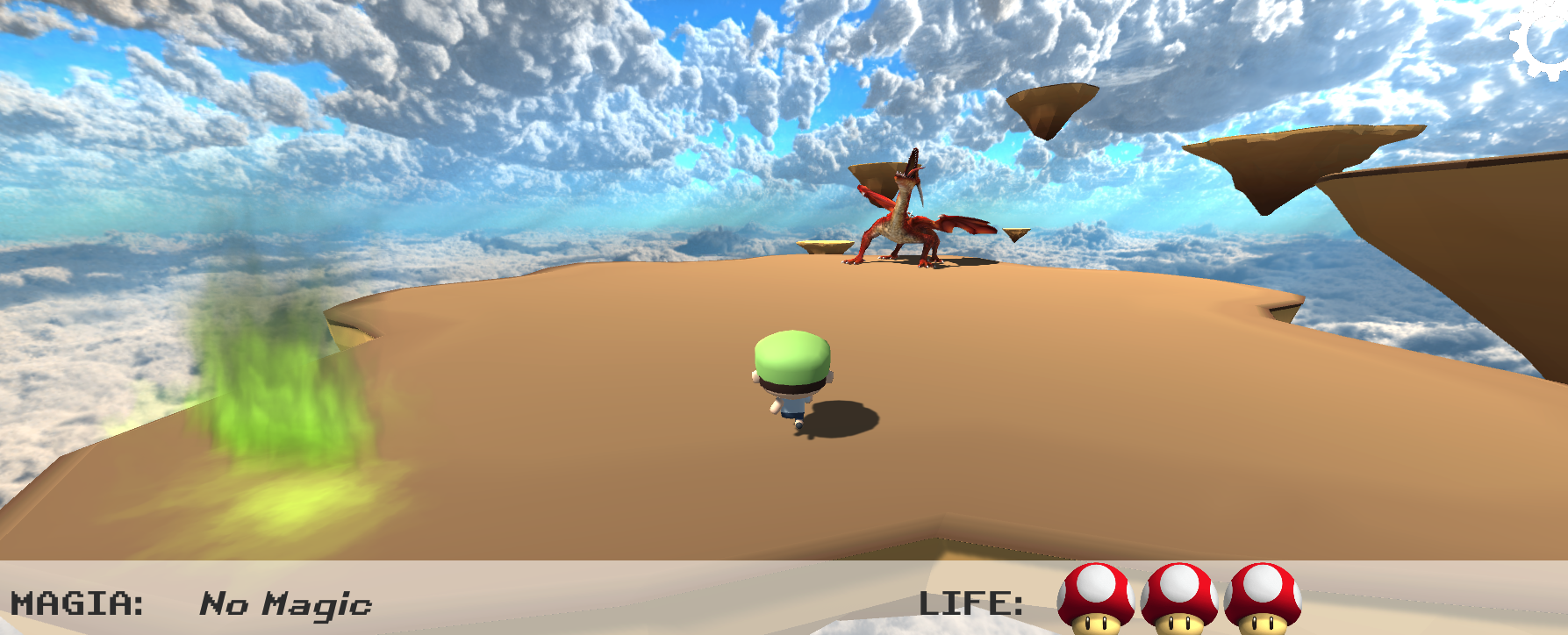 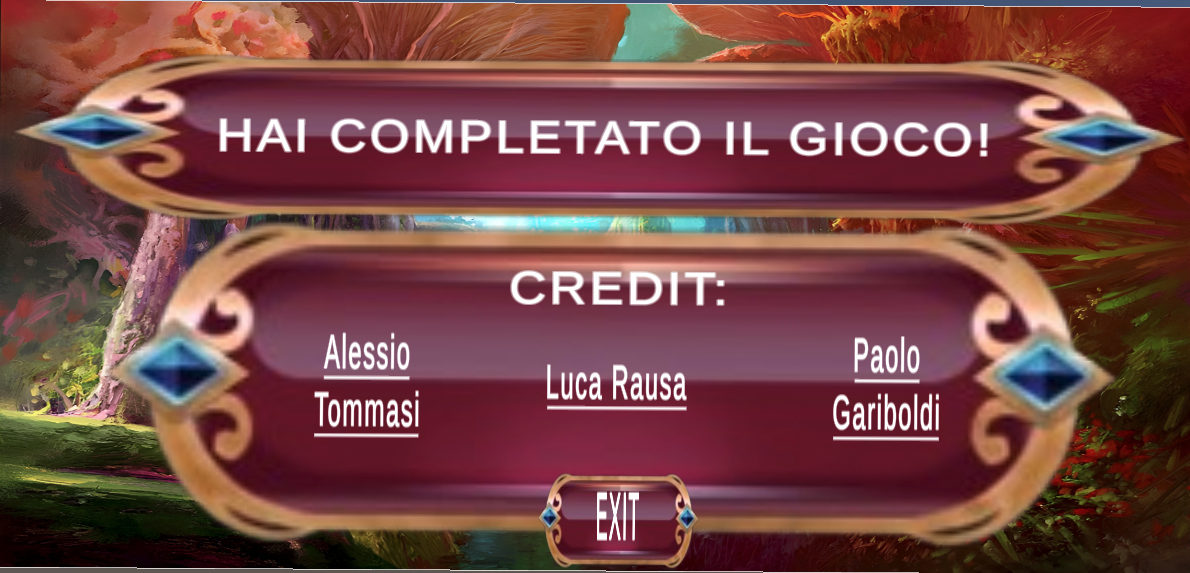 Demo di gioco